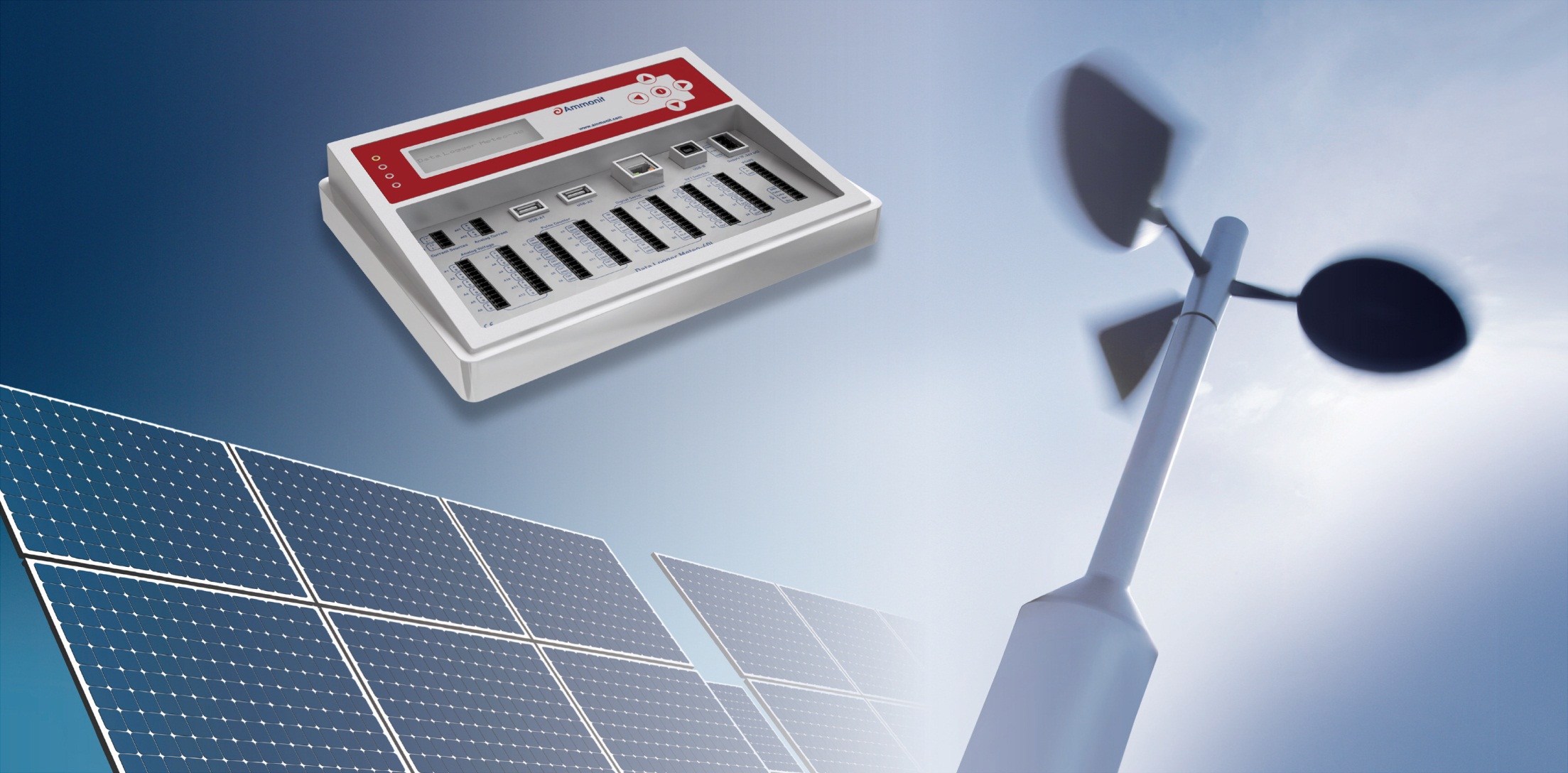 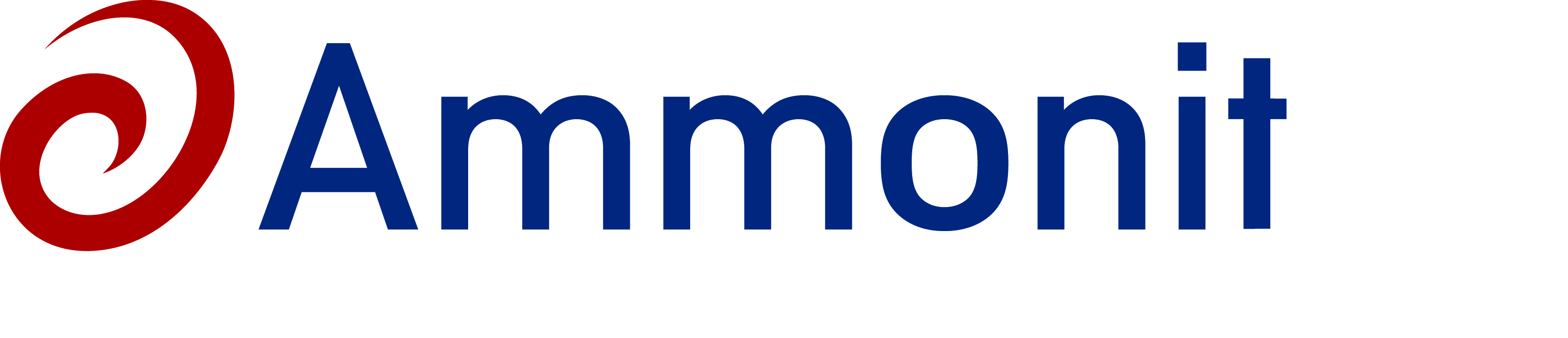 Site-specific Wind Resource Assessment for Accurate Wind Energy Yield Calculations
Hoang Thi Giang, Vietnam Partner of Ammonit Measurement GmbH
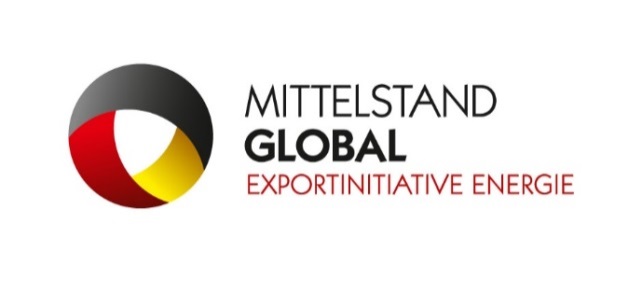 Ammonit Company Profile
German company, based in Berlin
+25 years of know-how (founded in 1989)
Projects in more than 100 countries

Measurement equipment for the following activities:Before the construction of a wind or solar power plant
		- Wind Resource Assessment Measurements
		- Solar Resource Assessment Measurements
		- Soiling Measurement
	After the construction of a power plant
		- Wind Monitoring Systems (SCADA)
		- Solar Monitoring Systems
		- Power Curve Measurements
		- Soiling Measurement
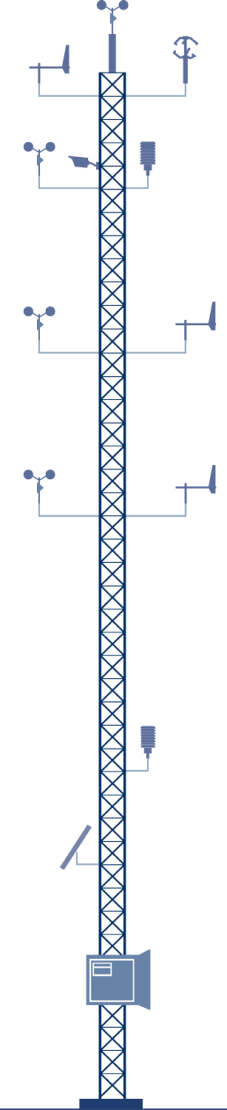 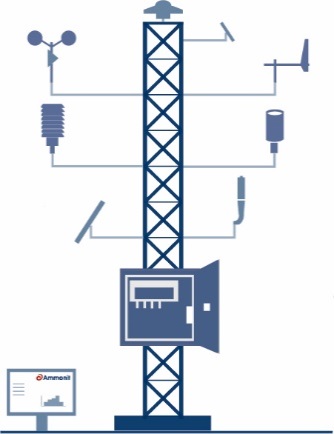 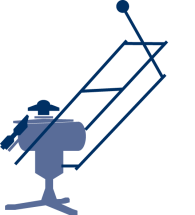 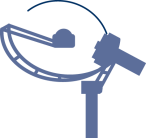 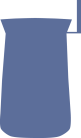 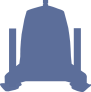 Solar Measurement
Wind Measurement
2
Ammonit Company Profile
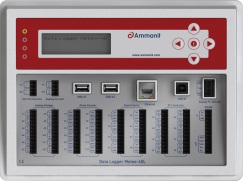 Own products with own development

			Data loggers  Meteo-40 
			Online Software for campaign monitoring  AmmonitOR			
Complete first class measurement systems		Wind sensors from the German company Thies
			Solar sensors from the Japanese company EKO
			SoDAR devices from Swedish company AQ System
			LiDAR devices from UK company ZephIR Lidar
			Configuration of cables, cabinets, …  designed and assembled by Ammonit
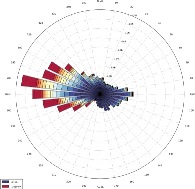 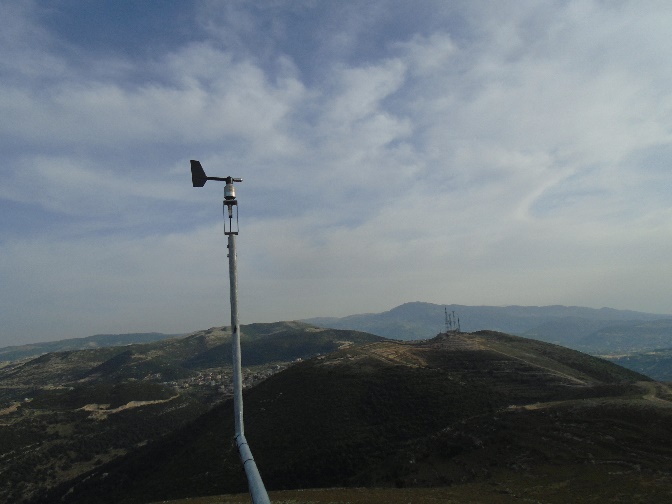 3
Ammonit Product Portfolio
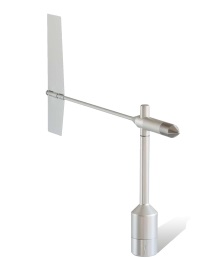 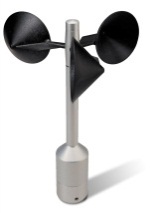 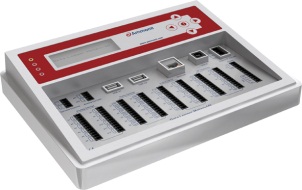 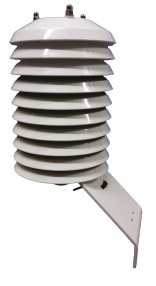 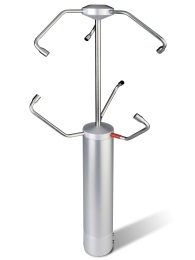 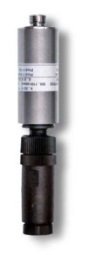 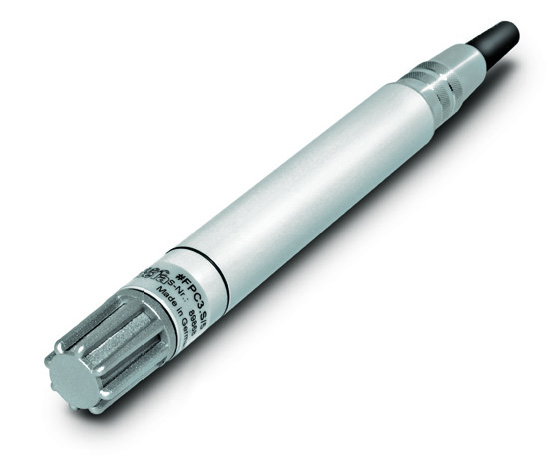 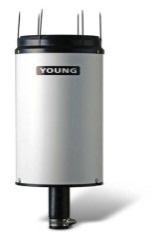 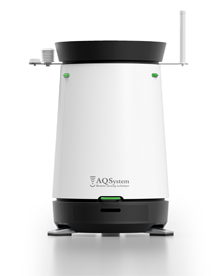 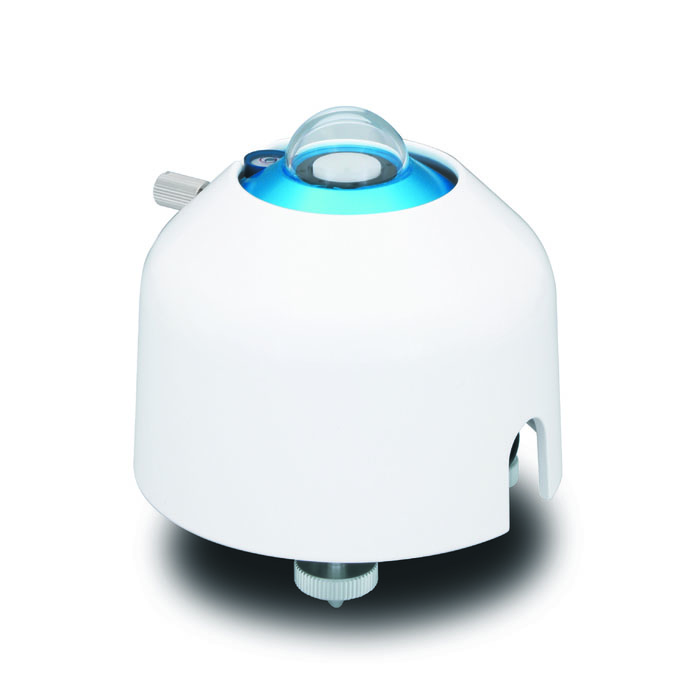 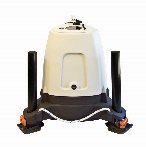 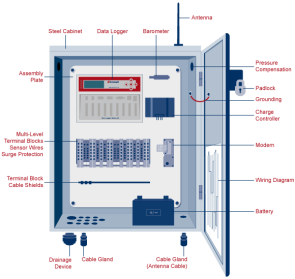 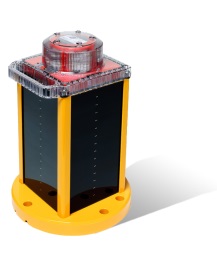 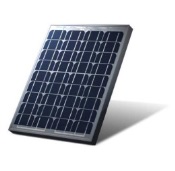 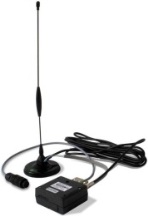 4
Ammonit Global Partner Network
Ammonit cooperates with local partners for:
Assembly of systems (cables, solar supply, ...)
Mast and system installation
Maintenance of the system
Ammonit Partner in Vietnam
Thinh Phong Ltd.E-mail: thinhphongndv@gmail.com
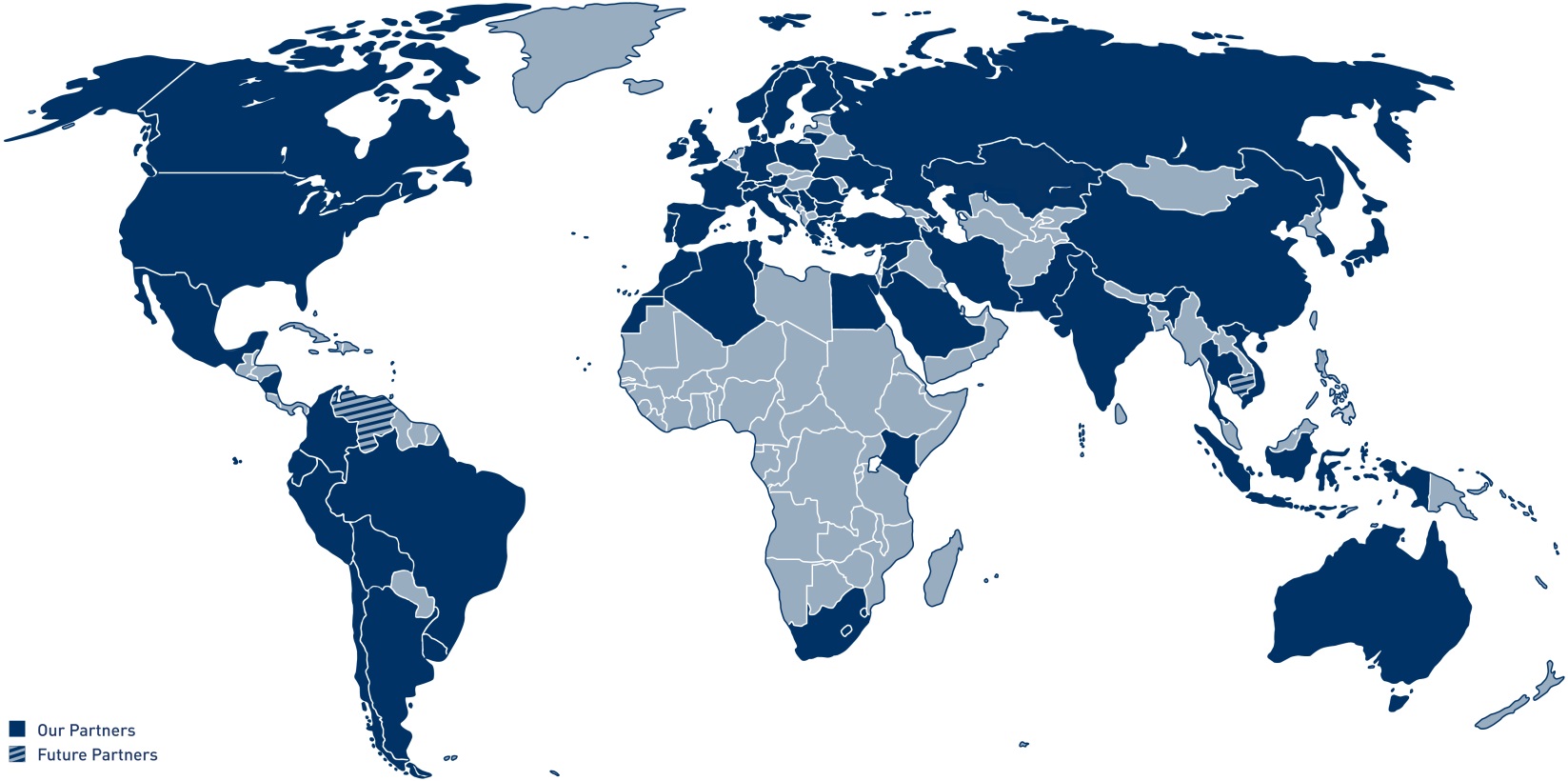 5
Ammonit References for Wind Resource Assessment (I)
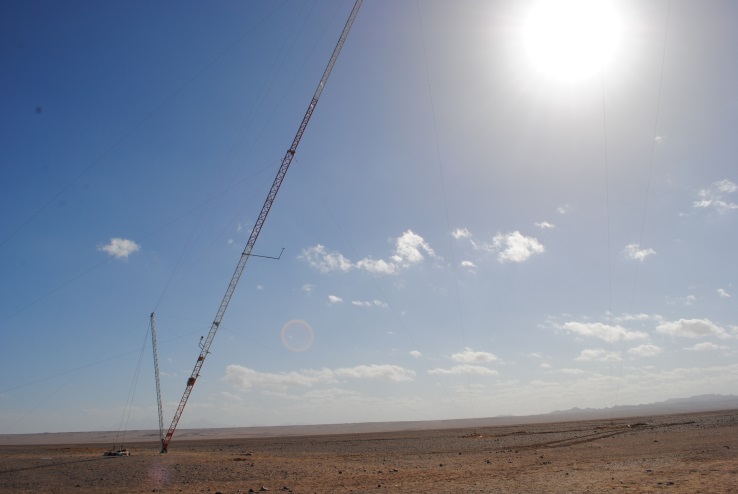 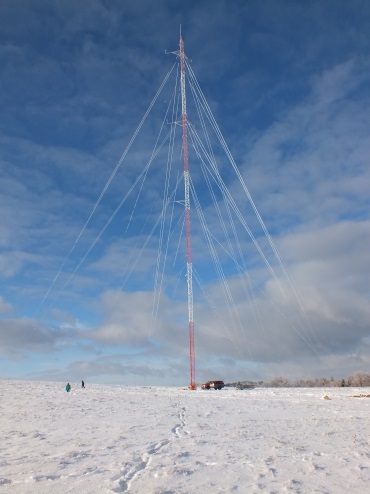 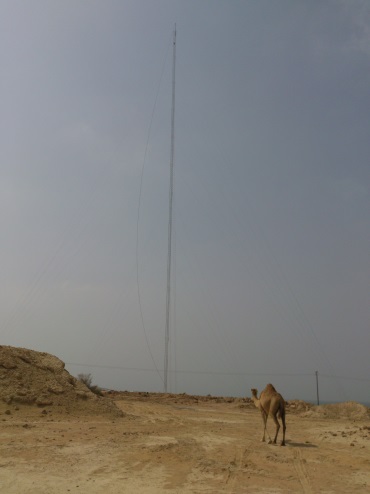 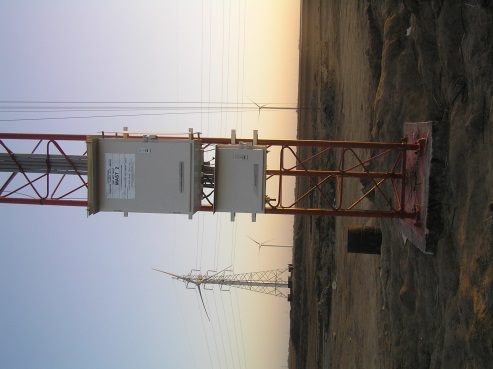 Egypt
Bulgaria
Iran
Pakistan
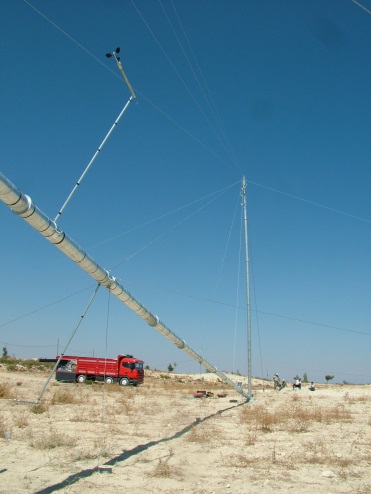 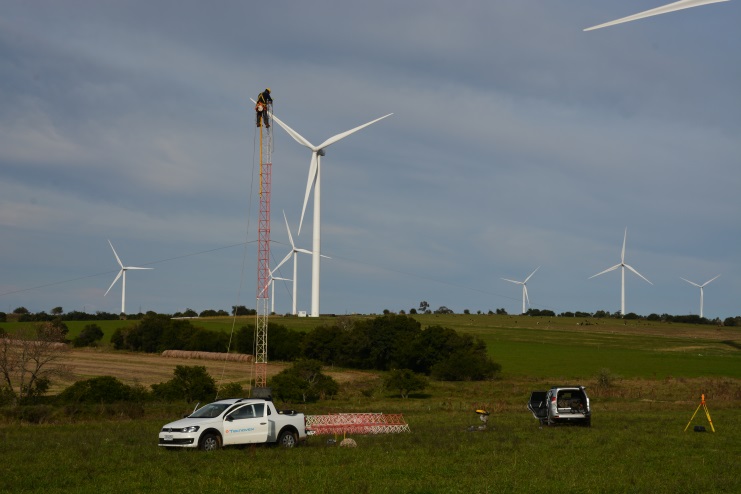 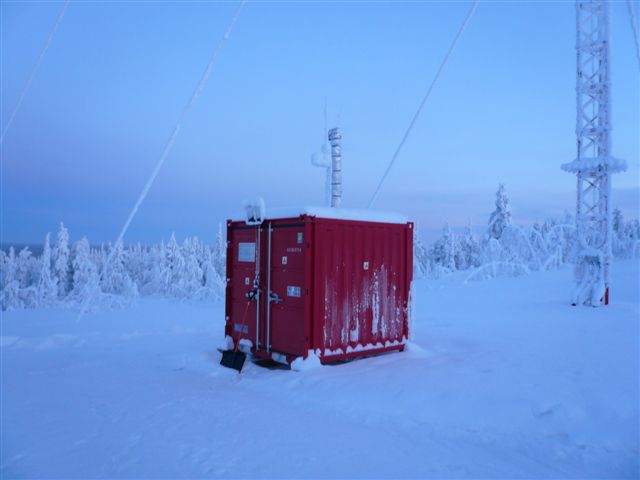 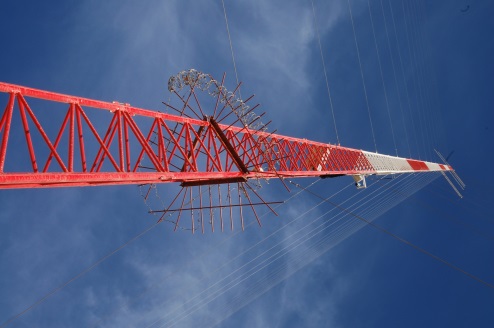 Finland
Uruguay
USA
Turkey
6
Ammonit References for Wind Resource Assessment (II)
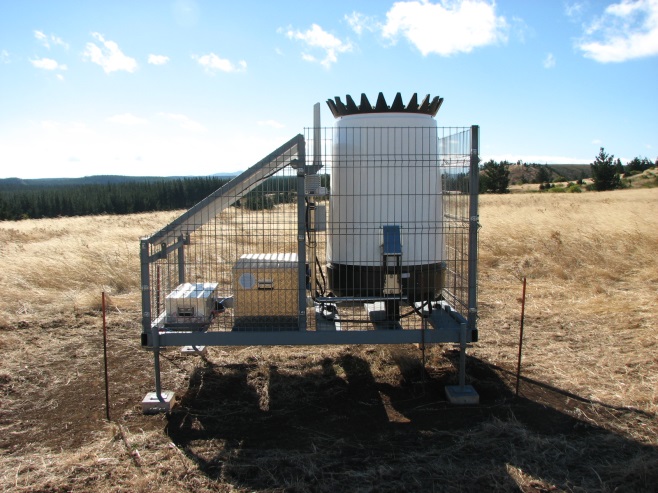 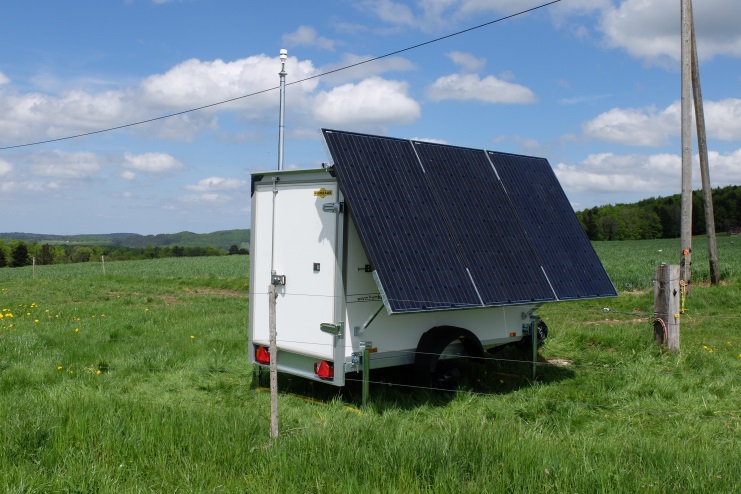 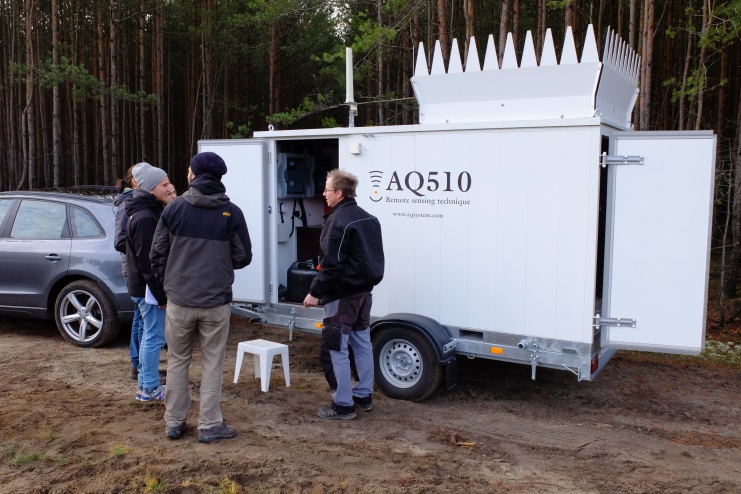 SoDAR in Chile
LiDAR in Switzerland
SoDAR in Germany
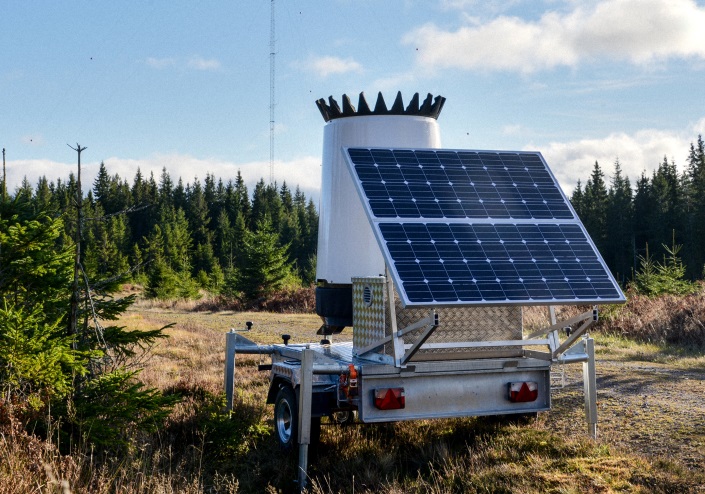 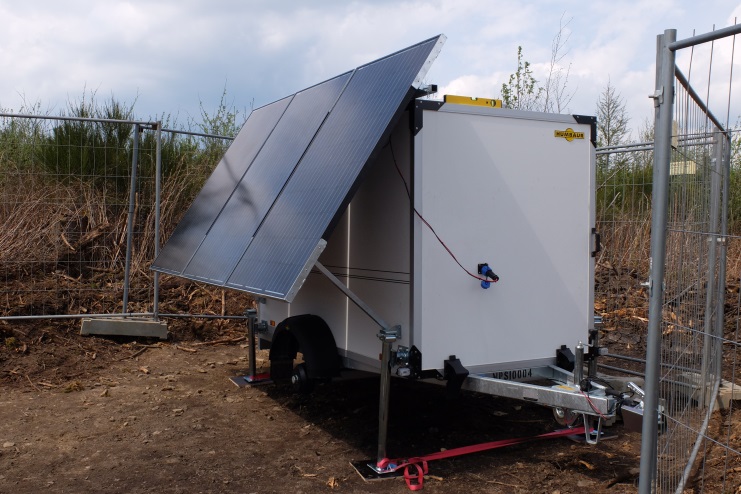 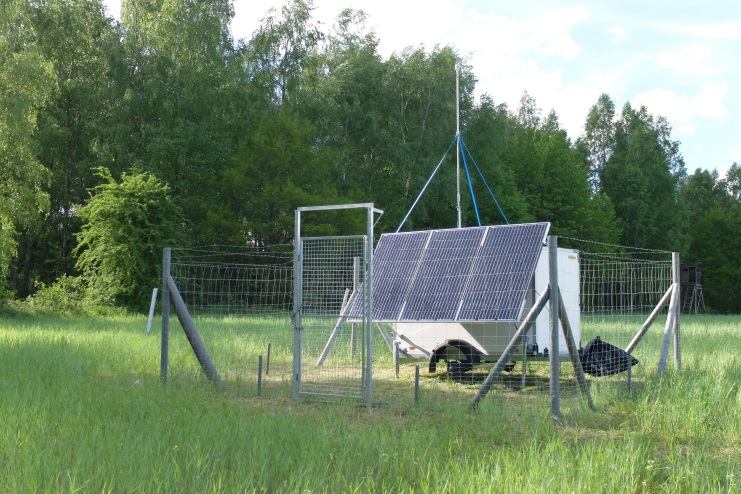 LiDAR in Germany
LiDAR in Germany
SoDAR in Sweden
7
Ammonit References for Solar Resource Assessment
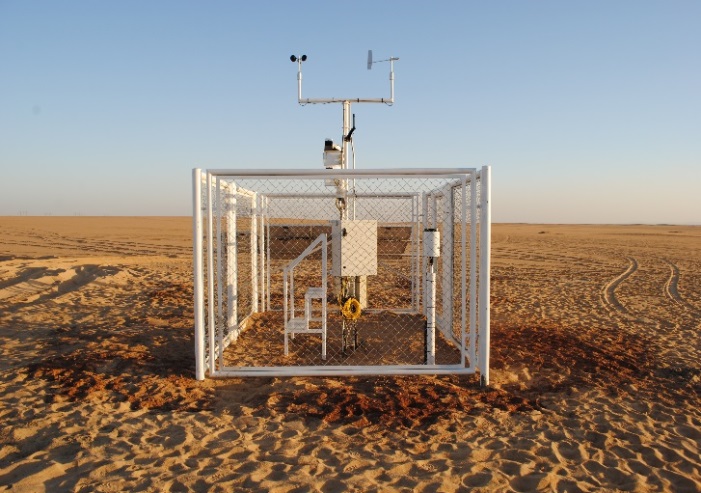 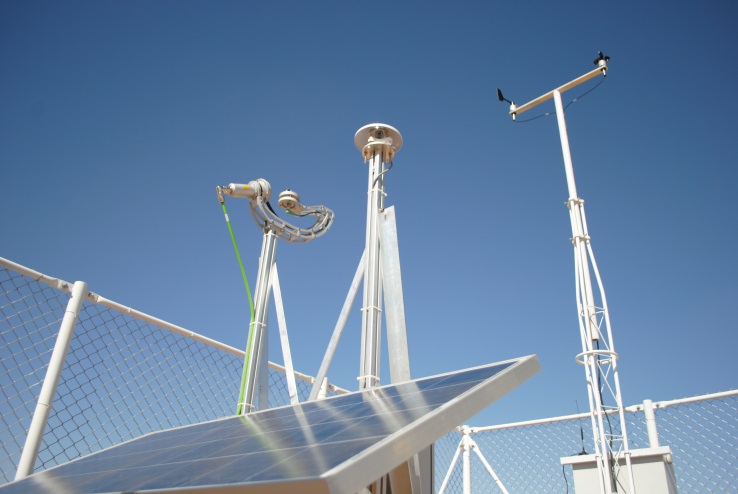 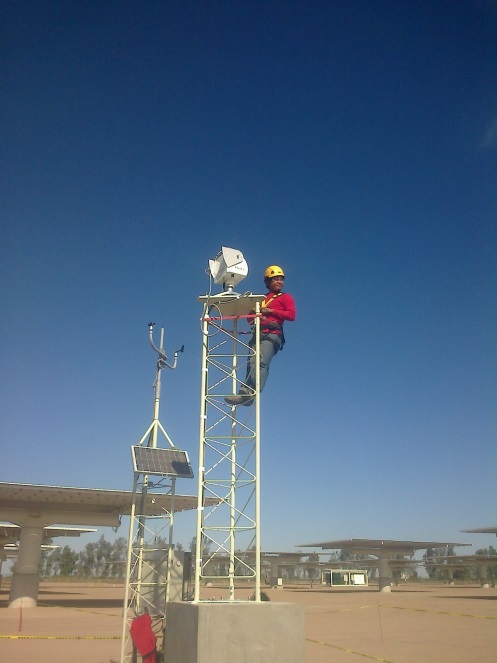 Egypt
Egypt
Mexico
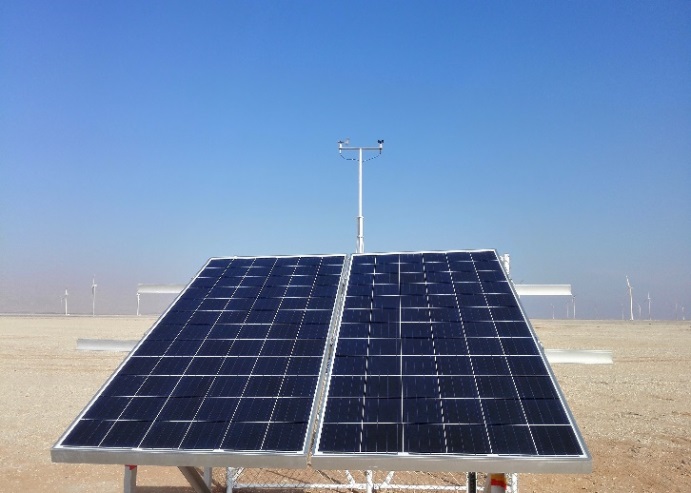 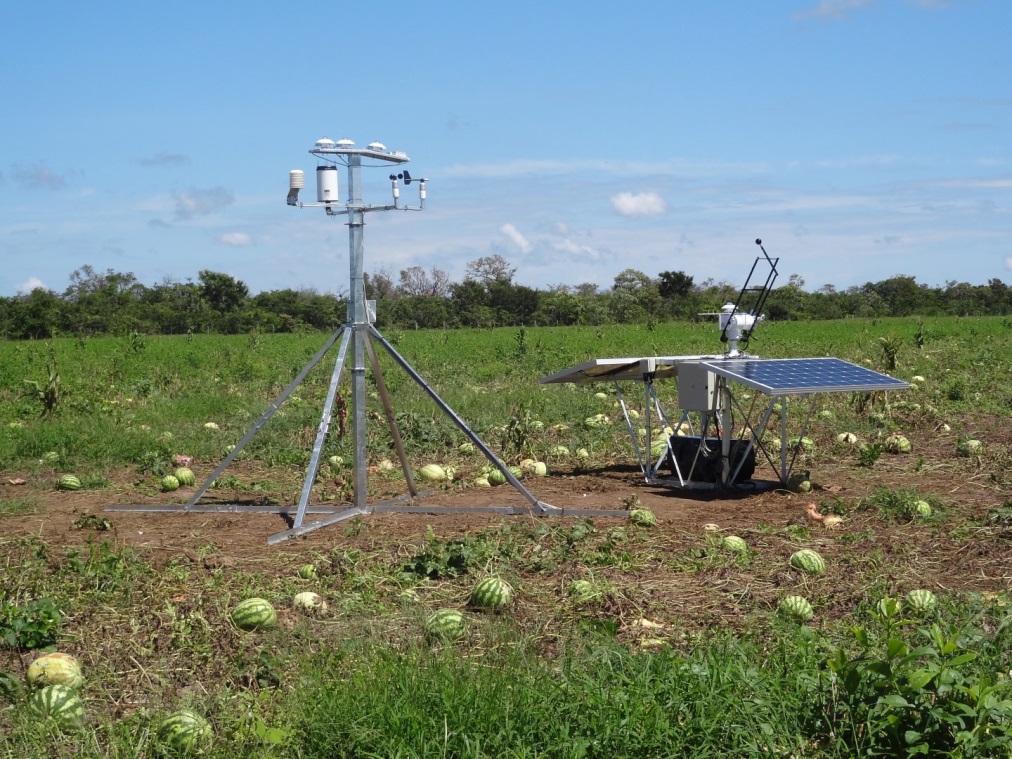 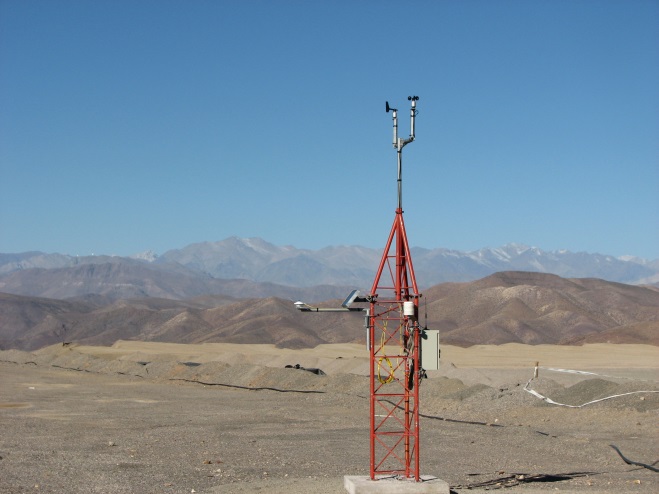 Brazil
Chile
Egypt
8
Wind Power Potential in Vietnam
Good and great potential for wind energy generation with approx. 3,000 km coastal line
Existing wind atlas whereas the data quality is insufficient for energy yield calculations Site-specific measurements for accurate bankable energy yield calculations necessary
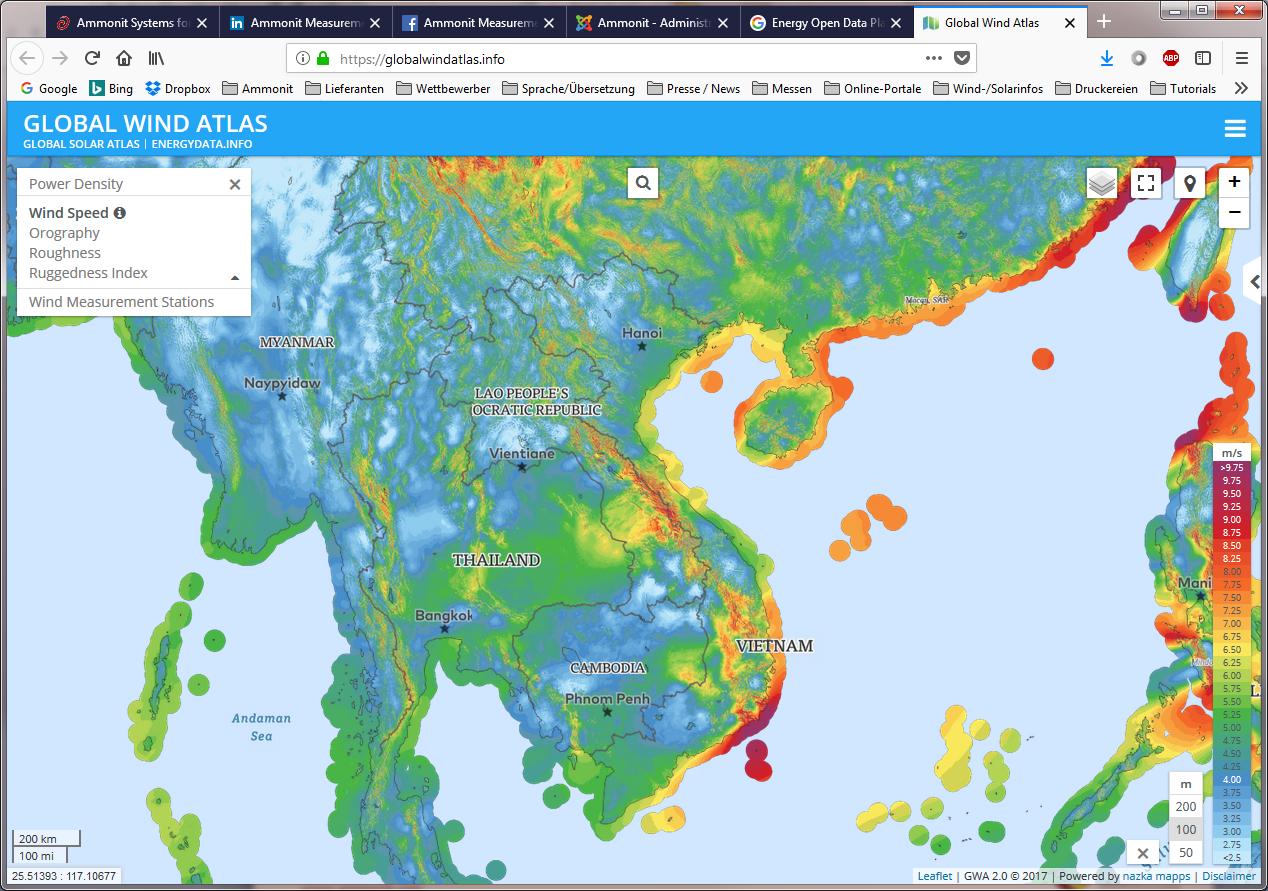 9
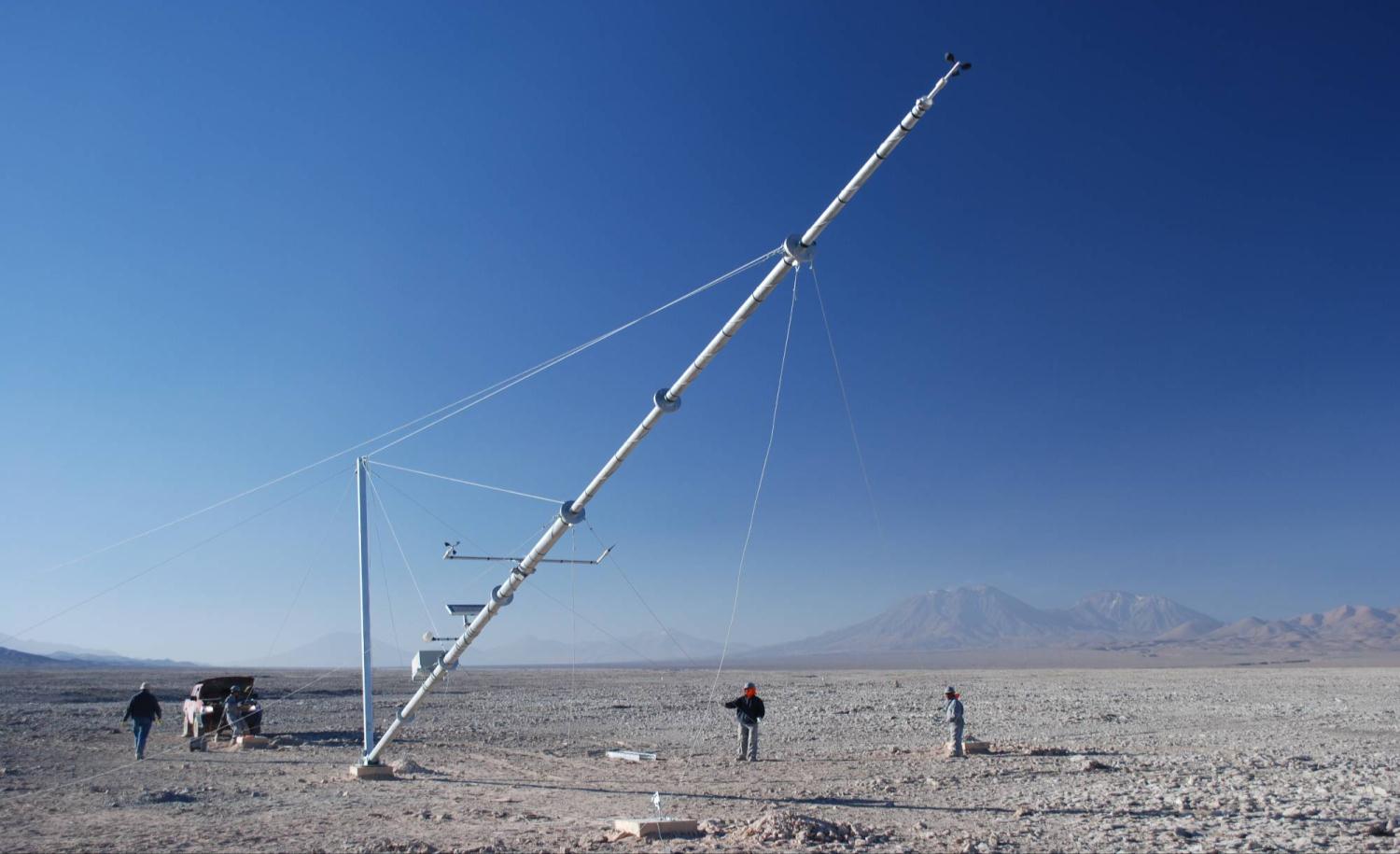 Wind measurement – Why?
Wind Resource AssessmentWind Farm Monitoring
Climate Research
Photo by GIZ: Wind site assessment in Northern Chile
10
Why Wind Measurement is important?
Commercial view
Wind resource assessment to design profitable wind farms
Wind farm monitoring to ensure high productivity
Site monitoring to organize efficient maintenance schedules

Meteorological and governmental view
Wind maps 
Climate research
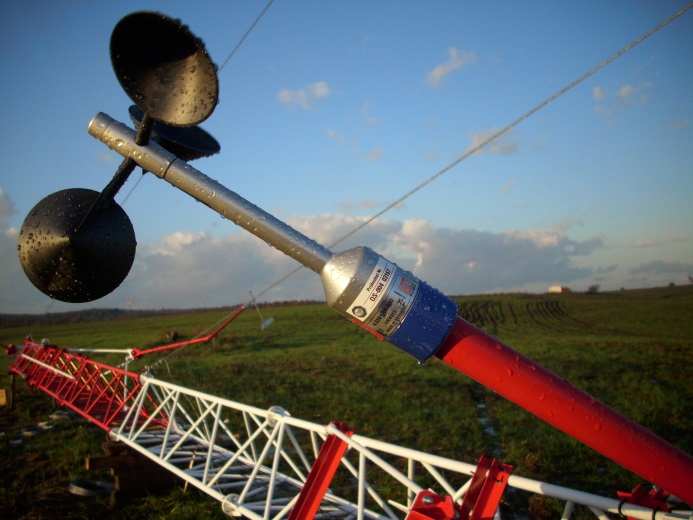 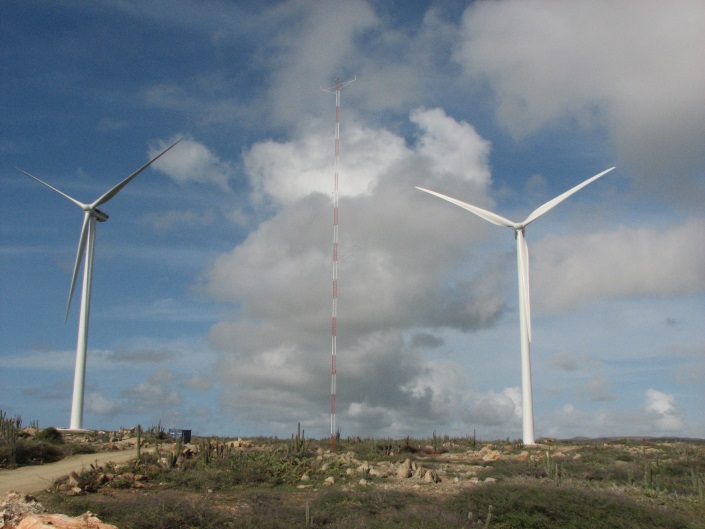 11
International Standard for Wind Power Performance Measurement
12
Betz Law
Wind speed
Wind energy is proportional to the cube of the wind speed according to Betz’ law:Wind power is    			     P = 1/2 •  ρ • A • v³    		     Δ1% wind speed ≈ Δ 3% wind energy 
Measure the wind conditions to calculate the wind energy
A is the area;  
ρ is the air density, ρ = p / (R • T), being p the air pressure, T the air temperature and R the gas constant;  
v is the wind speed
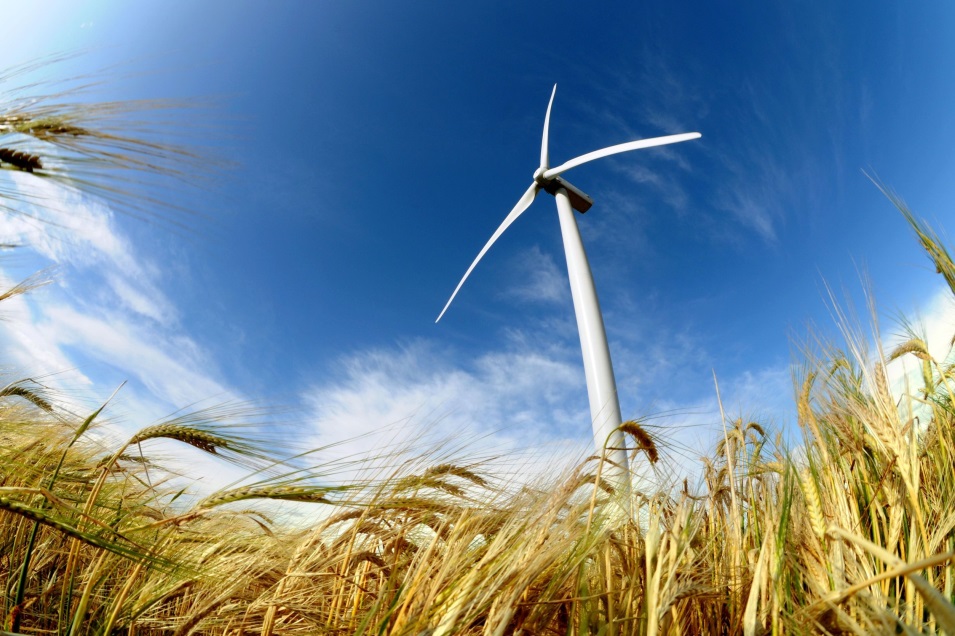 13
Why high quality measurement equipment?
Leverage Effect: Impact of measurement error on profitability












A small error in the energy assessment has a huge impact in the profitability of a project.
P = 1/2 •  ρ • A • v³
P
v
$$$$$
P
wind 
measurement
(error)
energy 
assessment
(error)
profitability
calculation
(error)
1st leverage effect
2nd leverage effect
1% wind speed error  => 3% wind energy error
Impact of Measurement Errors on Estimated Annual Energy Production (AEP)
Comparison of the Impact of Different Wind Sensors on the Assessment












Reduce measurement errors by installing high quality sensors
Even small discrepancies in the evaluation of wind speed data lead to significant deviations in the assessment calculations
15
Calibration Service via Ammonit Wind Tunnel GmbH
New company founded by Ammonit Measurement GmbH and Wind-consult GmbH

Independent test laboratory according to DIN EN ISO / IEC 17025

Accredited by DAkkS and certified by MEASNET

Became a member of MEASNET Group in April 2017

Benefit from sensor calibration at Ammonit Windtunnel
Faster service
Better prices than other Germany calibration institutes
Calibration of cup anemometers, wind vanes and ultrasonic anemometers
Download of calibration certificates via website of Ammonit Windtunnel
Calibrated sensors available on stock
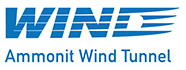 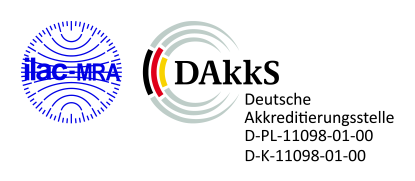 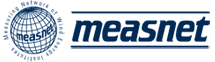 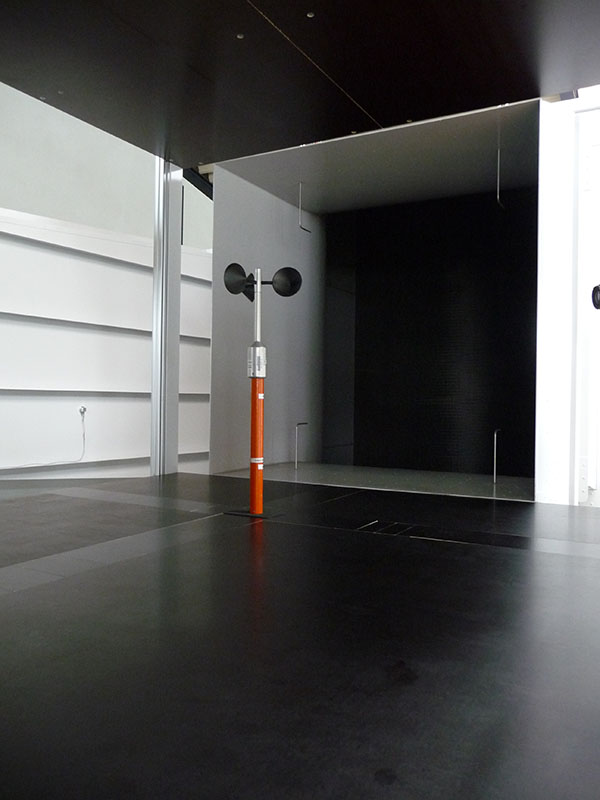 16
Remote Sensing Devices for Wind Resource Assessment and Monitoring
SoDAR AQ 510  Windfinder
SoDAR = Sound Detection And Ranging
Doppler effect  outgoing sound beams reflected by the aerosols in the wind flow
Fully classified acc. to IEC 61400-12-1:2017

Wind speed and direction measurement between 40 … 200 m
LiDAR ZephIR 300
LiDAR = Light Detection And Ranging
Doppler effect  outgoing laser beam reflected by the aerosols in the wind flow
Fully classified acc. to IEC 61400-12-1:2017 with finance-grade data accepted by DNV GL
Wind speed and direction measurement between 10 … 200 m
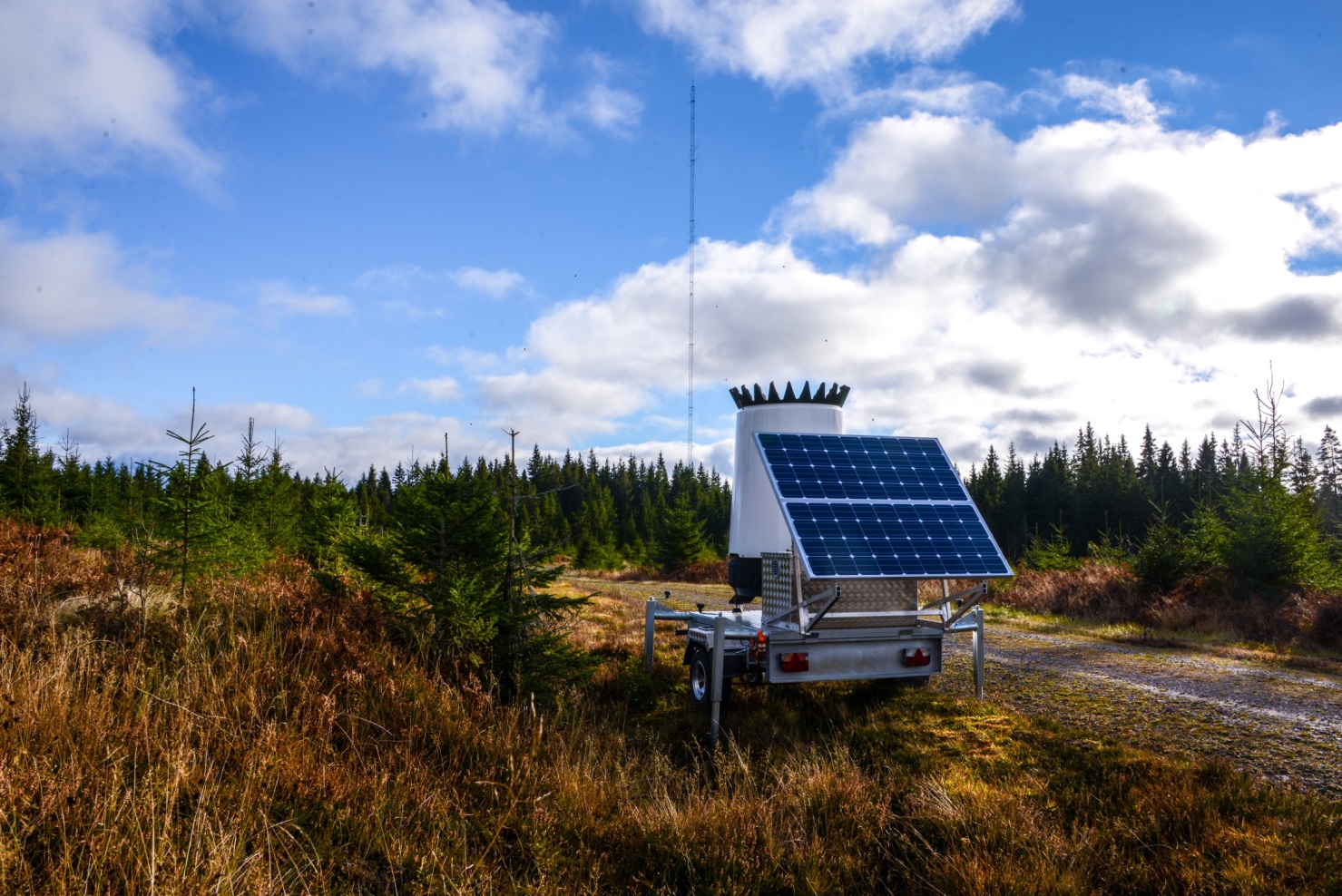 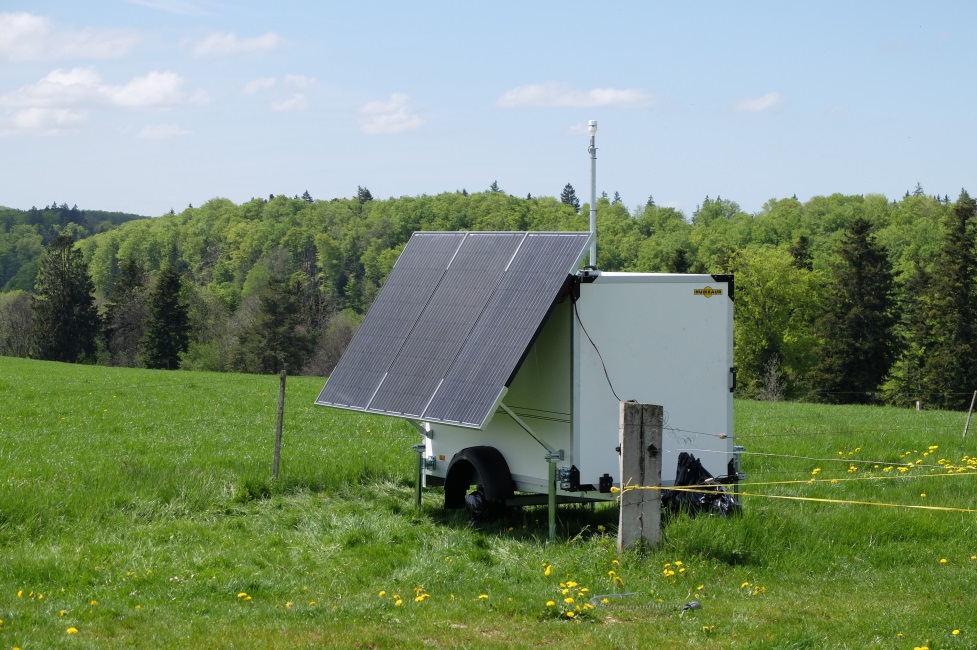 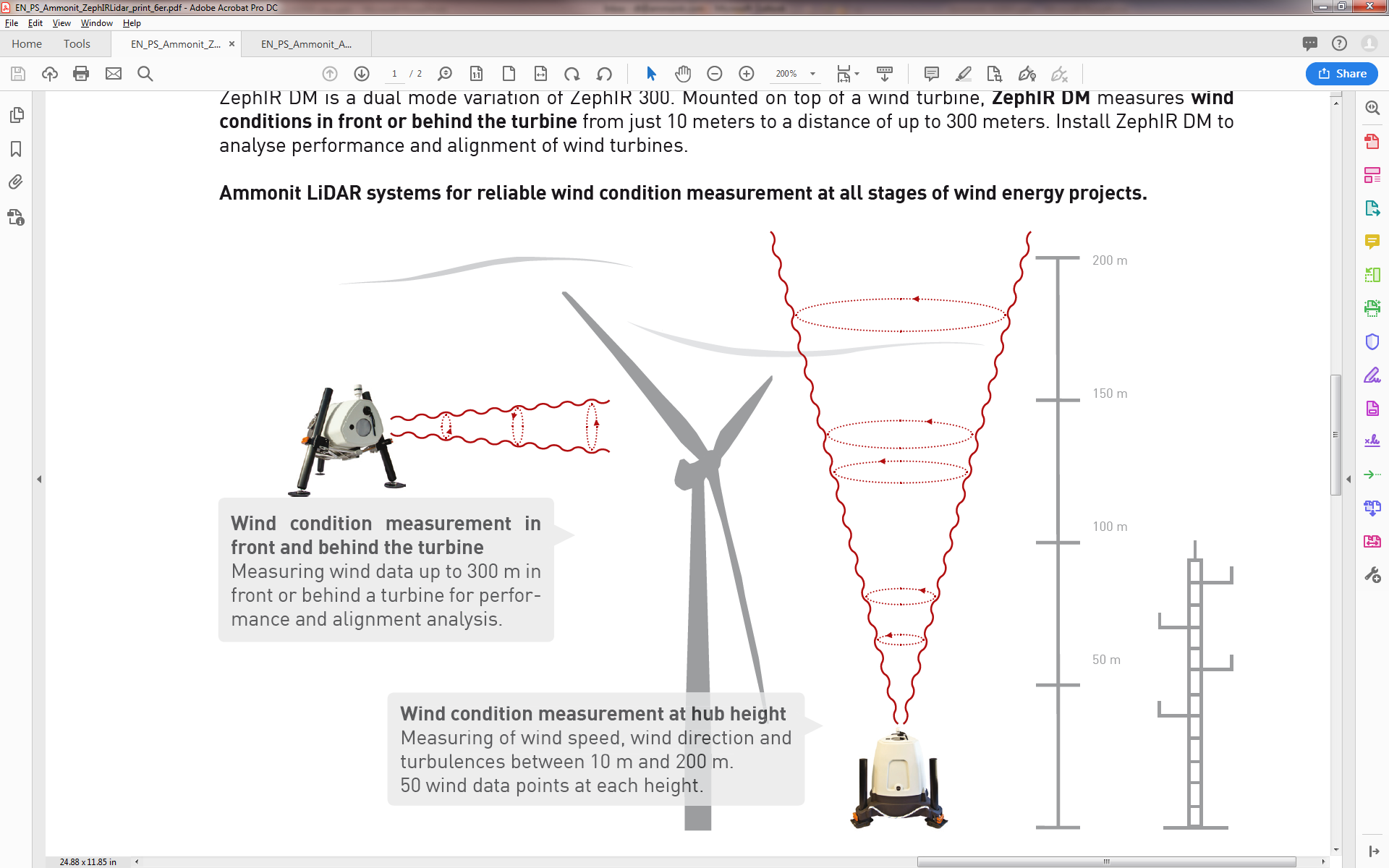 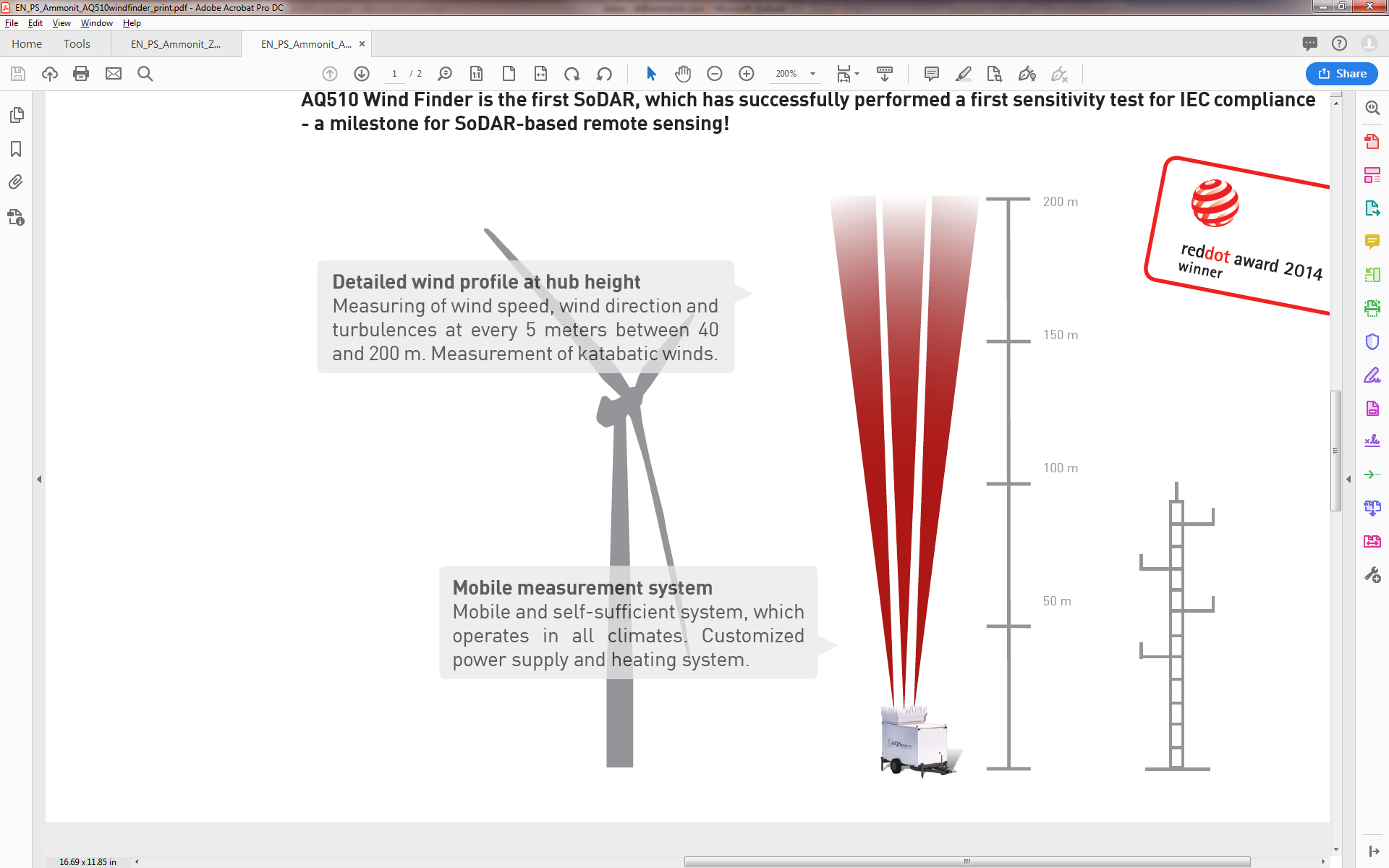 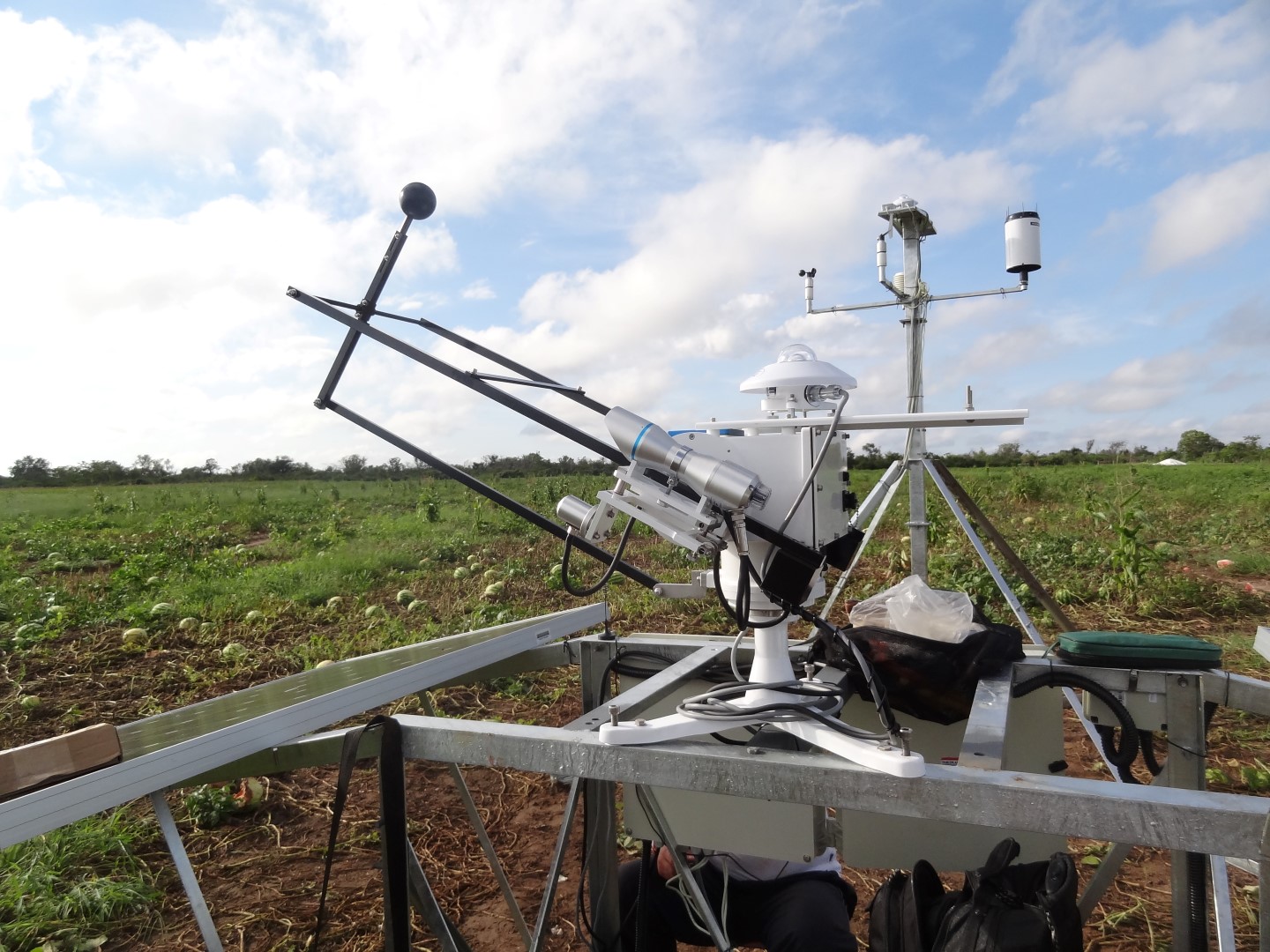 Solar measurementWhy and how?
18
Solar Measurement
Commercial view
Solar resource / site assessment to design profitable PV / CPV / CSP power plants
Site monitoring  to organize efficient maintenance schedules and to ensure high productivity

Meteorological and governmental view
Solar maps 
Climate research

Solar power plants
PV = Photovoltaic
CPV = Concentrated Photovoltaic
CSP = Concentrated Solar Power
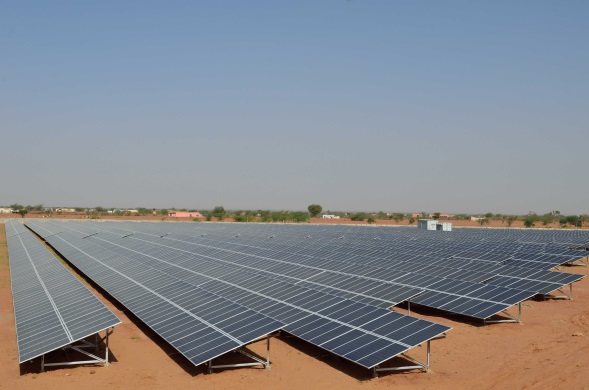 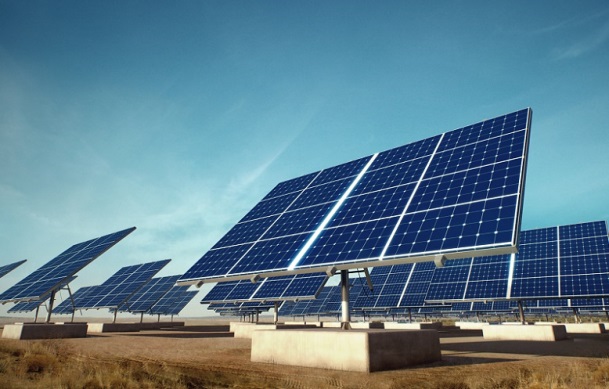 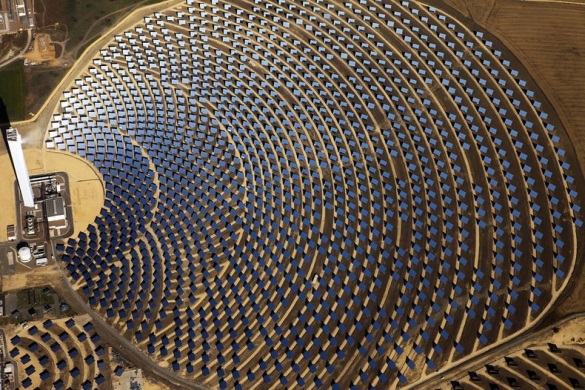 19
Solar Irradiation
Global Irradiation = Diffuse + Direct 
GHI = DHI + DNI • cos(θ) 
Where θ is the zenith angle(at vertical over the site 0˚,  at horizon 90˚).							
GHI = Global Horizontal Irradiation
DHI = Diffuse Horizontal Irradiation
DNI = Direct Normal Irradiation
GTI = Global Tilted Irradiation
Global (100%)
Direct (80%)
Diffuse (20%)
DNI * COS (Ө)
DHI
DIFFUSE
DIRECT
(DNI)
=
+
W/m²
Ө
20
Ammonit Meteo-40 Data Logger – Different Applications
Wind Resource Assessment
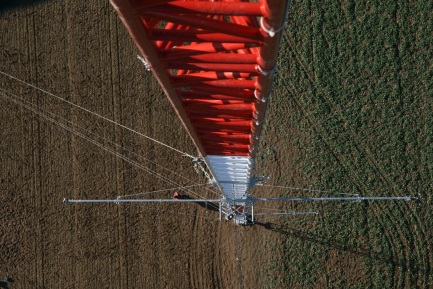 Solar Resource Assessment
Wind Farm Monitoring (SCADA)
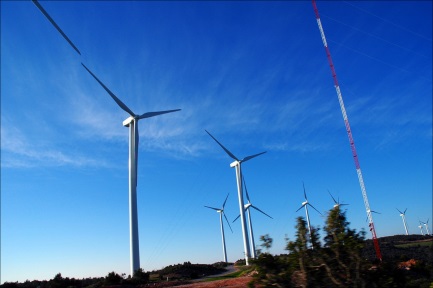 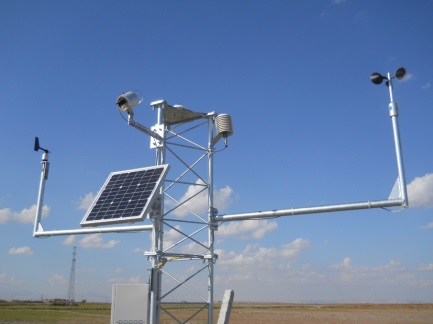 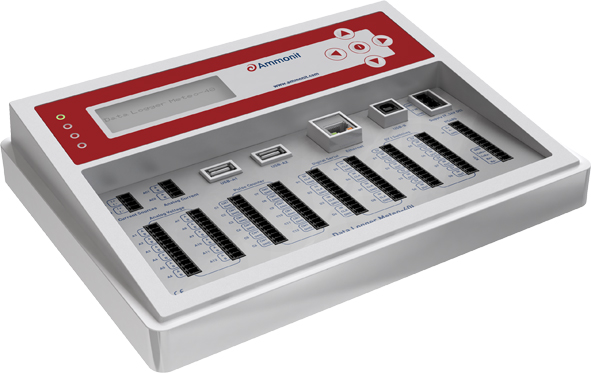 Solar Power Plant Monitoring
Site Assessment in Cold Climate
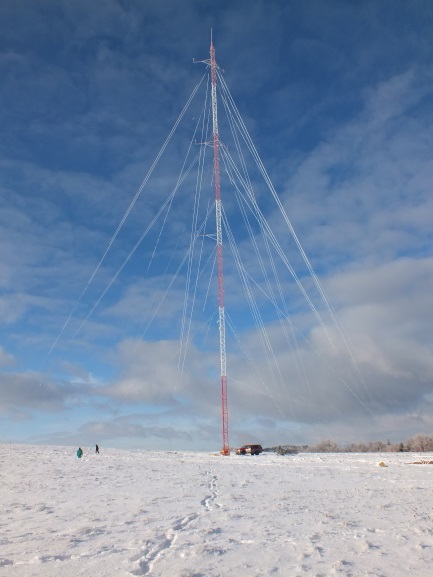 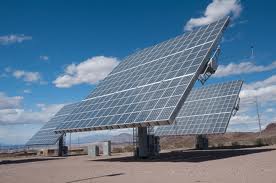 Wind and Solar Maps
Soiling Measurement
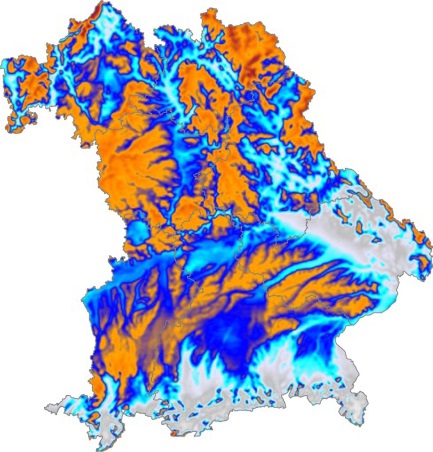 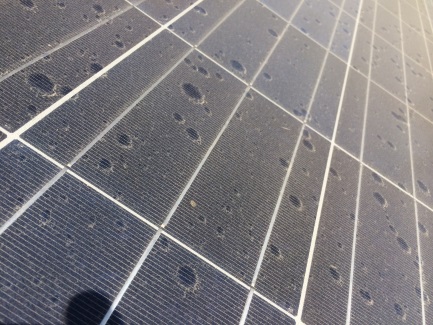 Climate Research
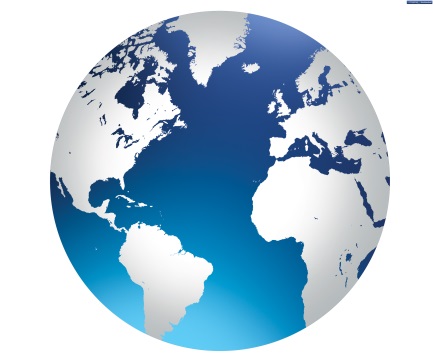 21
Ammonit Meteo-40 Data Logger
Storage of 1 sec. original measurement data (up to 2 GB)*
 Turbulence analysis, wind gust and mechanical load calculations

Recording of electrical and physical data
 Retrospectively correction of possible mistakes by applying       slope and offset

Digitally signed and encrypted measurement data*
 Prevent data manipulation and unauthorized data access

Flexible Communication:  UMTS/GSM/CDMA/GPRS, RS485, WiFi, Ethernet, USB
 Laboratory and on-site communication

Configurable data transfer via HTTPS, FTP/SCP, email to AmmonitOR or client server*
 Security purposes

* according to MEASNET Site Assessment Norm
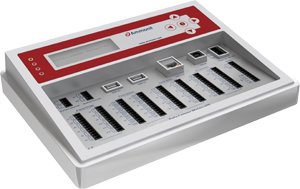 22
Meteo-40 Web Interface: Sensor Configuration
User-friendly web interface for sensor configuration
Detailed sensor library 
Sensor helper (wizard) for convenient configuration
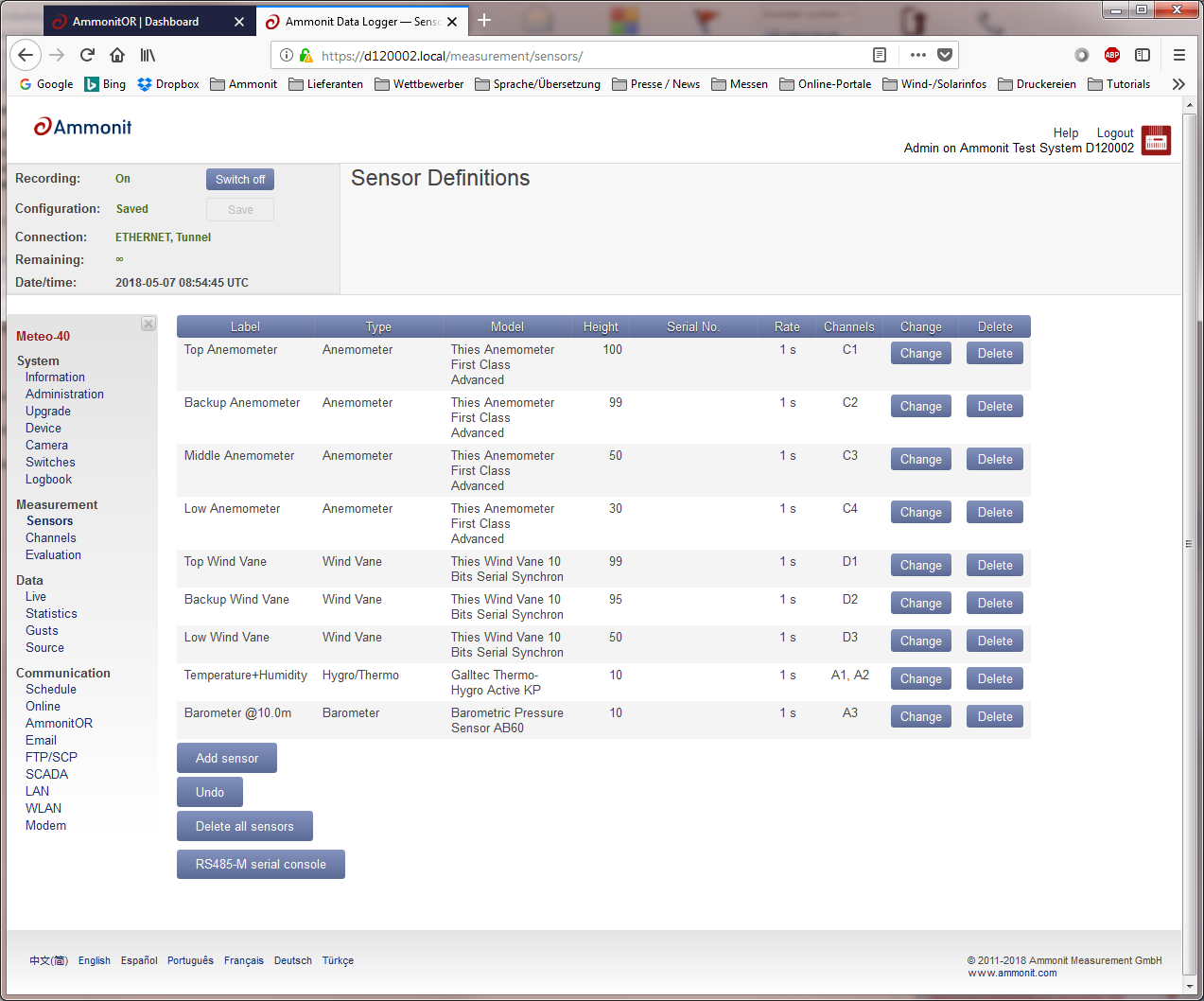 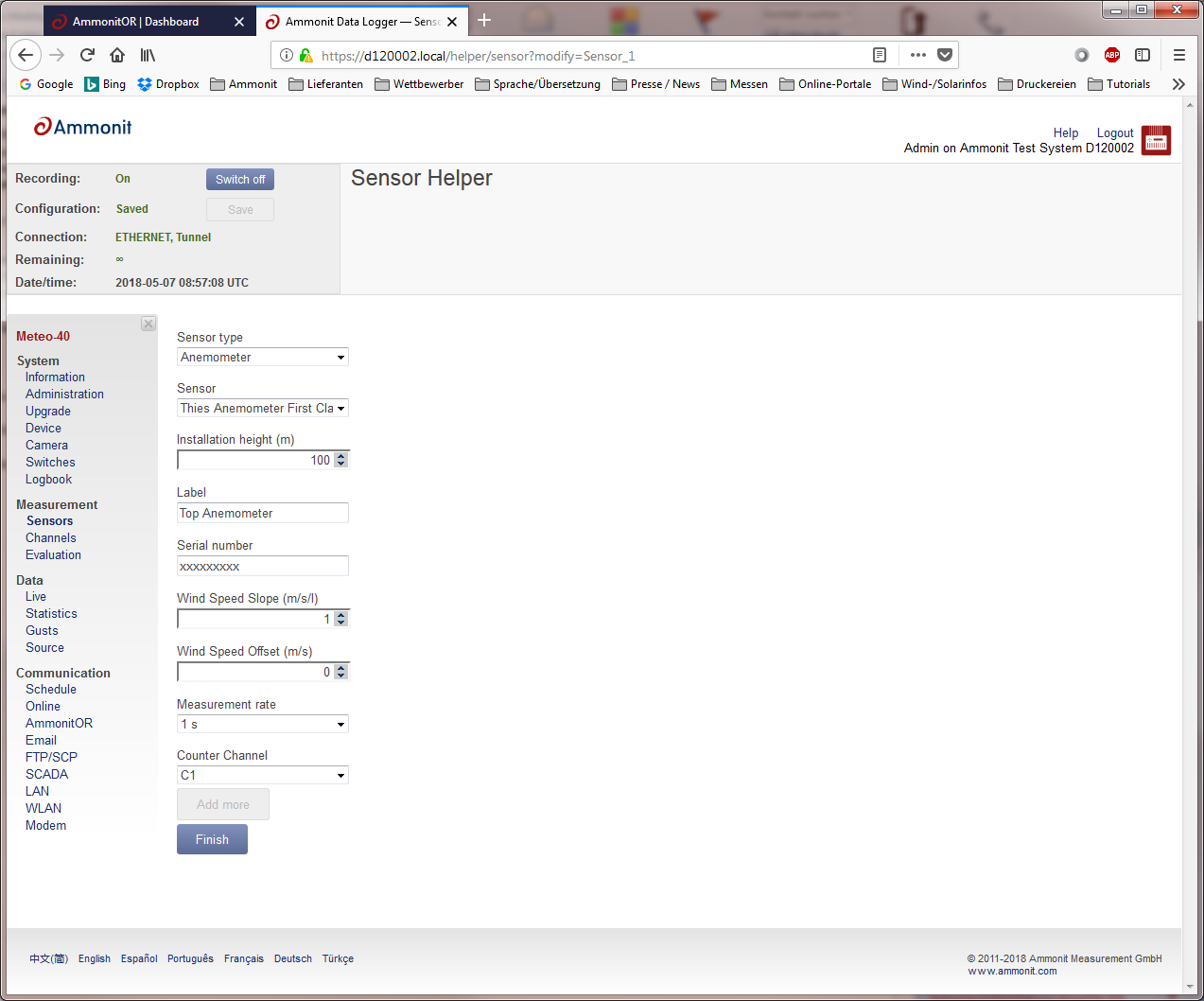 23
Meteo-40 Web Interface: Communication Configuration
Various methods to transfer and download measurement data:
File upload via FTP or SCP  upload to AmmonitOR for campaign monitoring
Send CSV files as email attachment
Download CSV files via web interface
Download CSV files on USB memory drive on-site
Schedule to configure file uploads and online periods
Convenient modem configuration via provider helper (wizard)
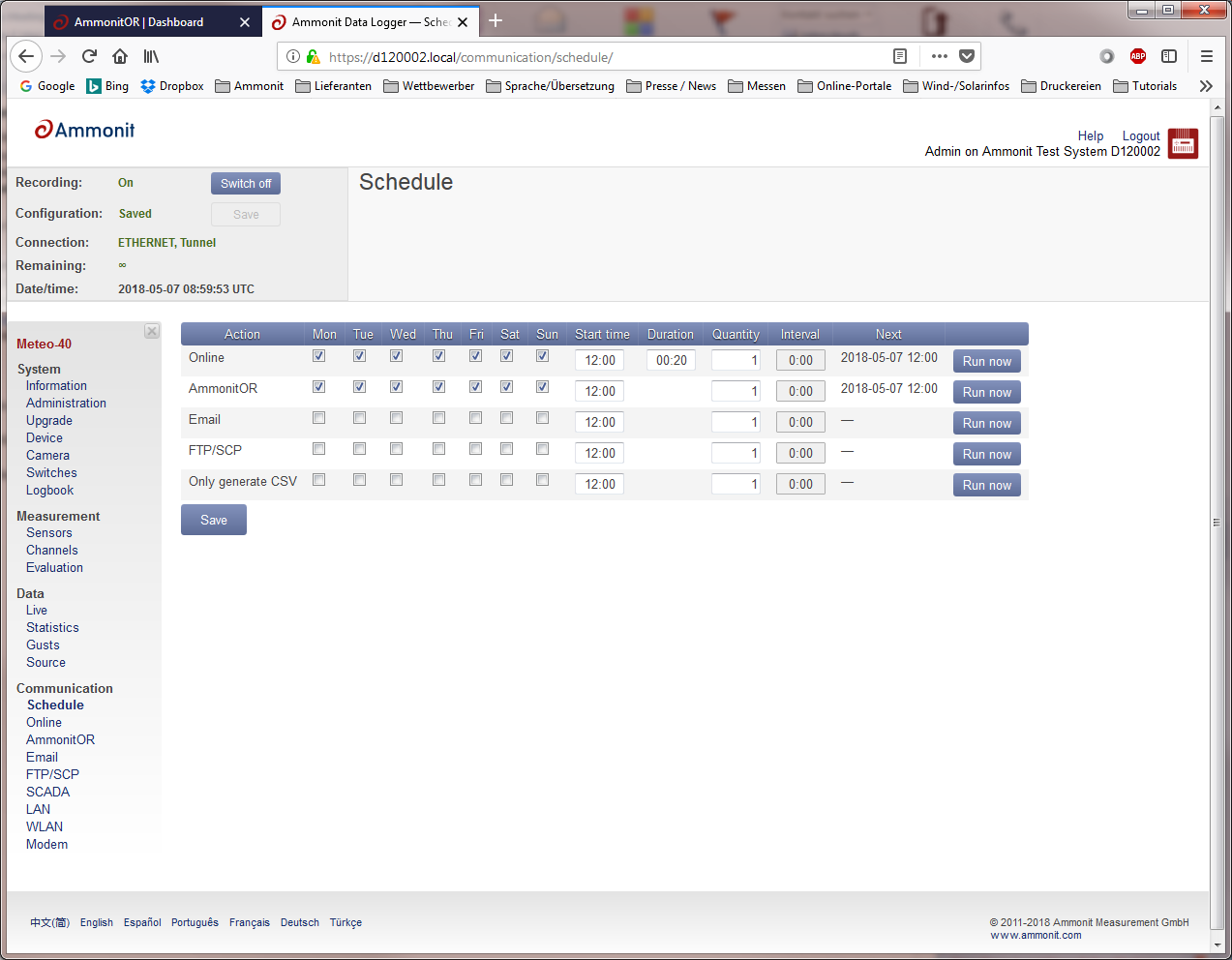 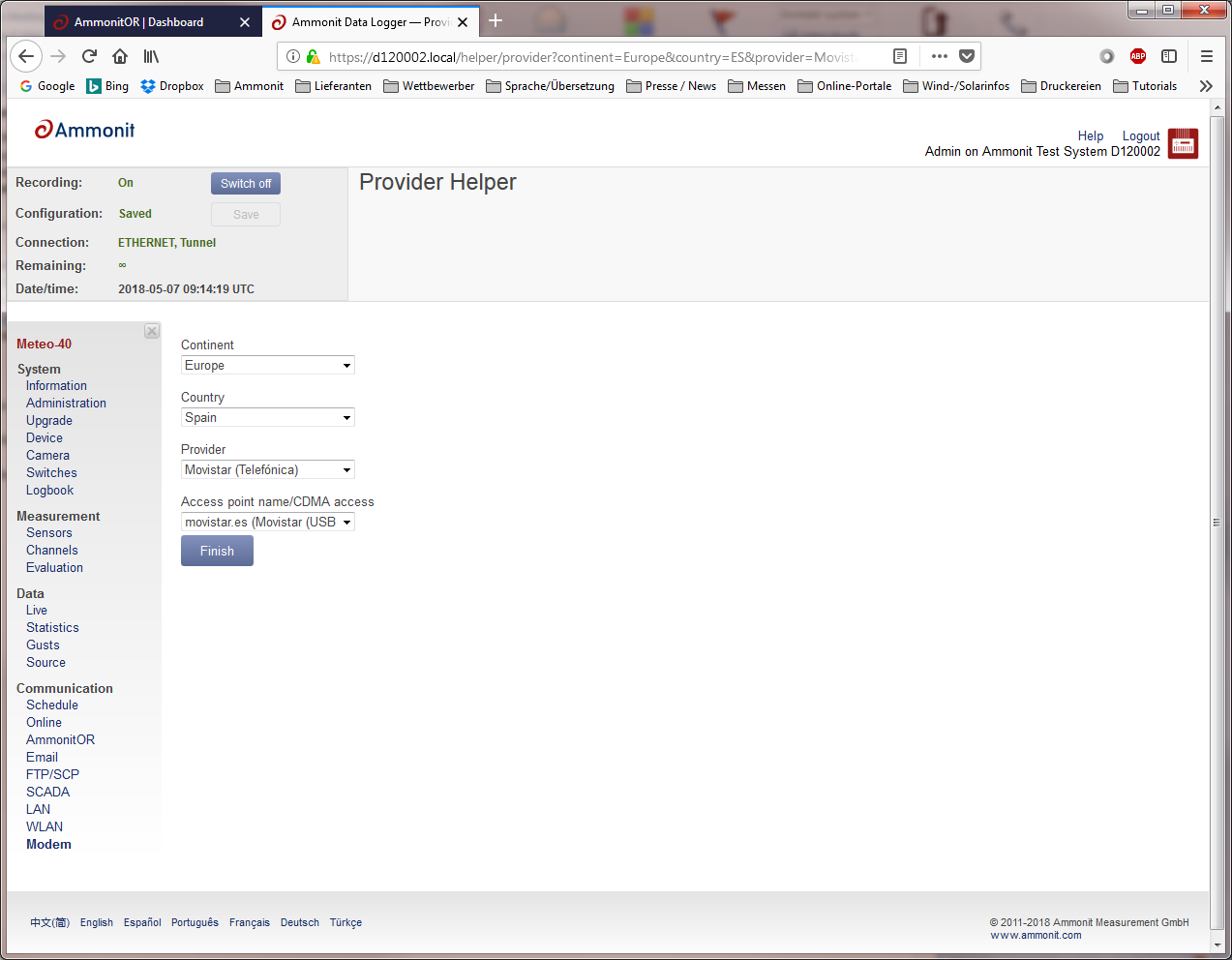 24
Ammonit Meteo-40 Data Loggers: Remote Access
Ammonit Tunnel Server
Ammonit Tunnel Server provides IP address, at which Meteo-40 can be reached on the Internet (e.g., https://subdomain.tunnel.ammonit.com)
Ammonit
Tunnel Server
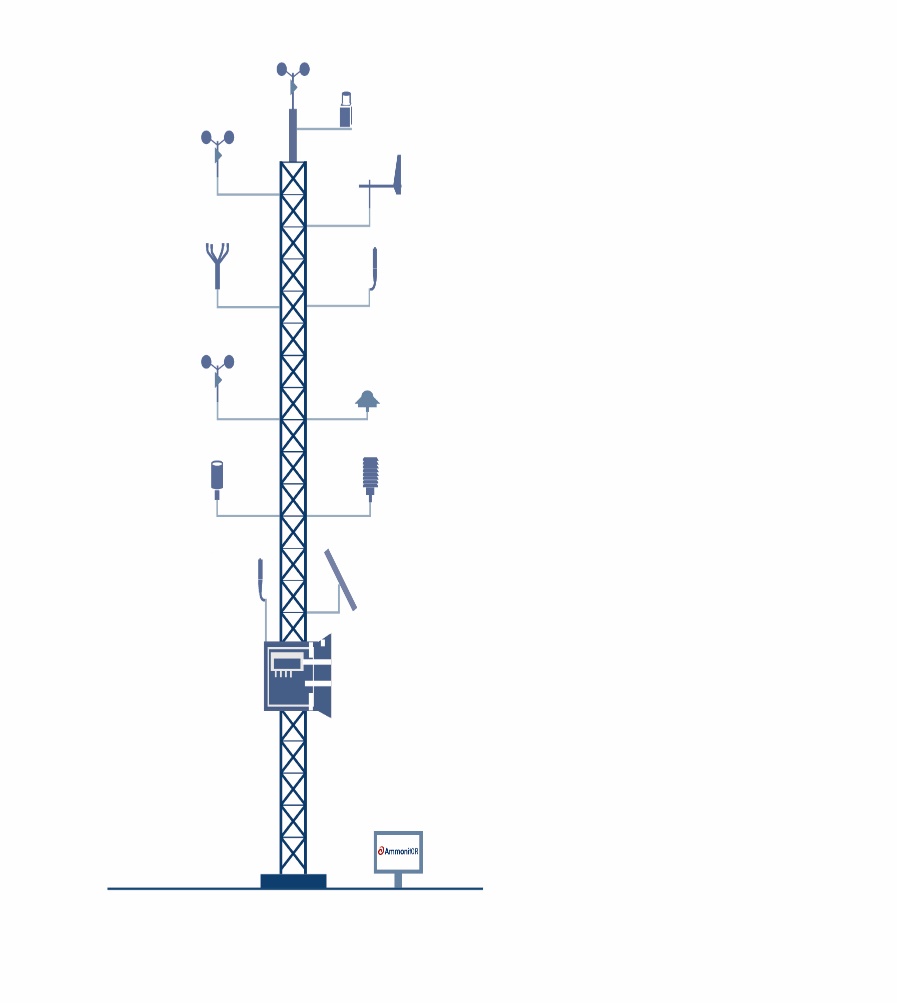 Internet
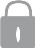 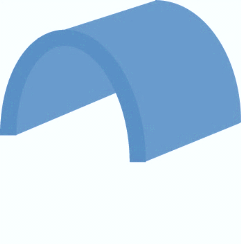 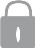 Communication via Ammonit Tunnel
Data transfer via HTTPS connection
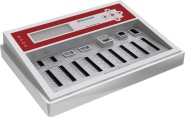 25
Ammonit Meteo-40 Data Logger for SCADA Operation
SCADA = Supervisory Control and Data Acquisition
Monitoring the performance of a wind and solar farms
Verification of the predicted annual energy production
Communication via Ethernet (TCP/IP) or RS485
Data transmission via standard protocols Modbus TCP/IP and Modbus RTU
Comparison of meteorological data gathered by wind measurement systems and data from the wind turbine
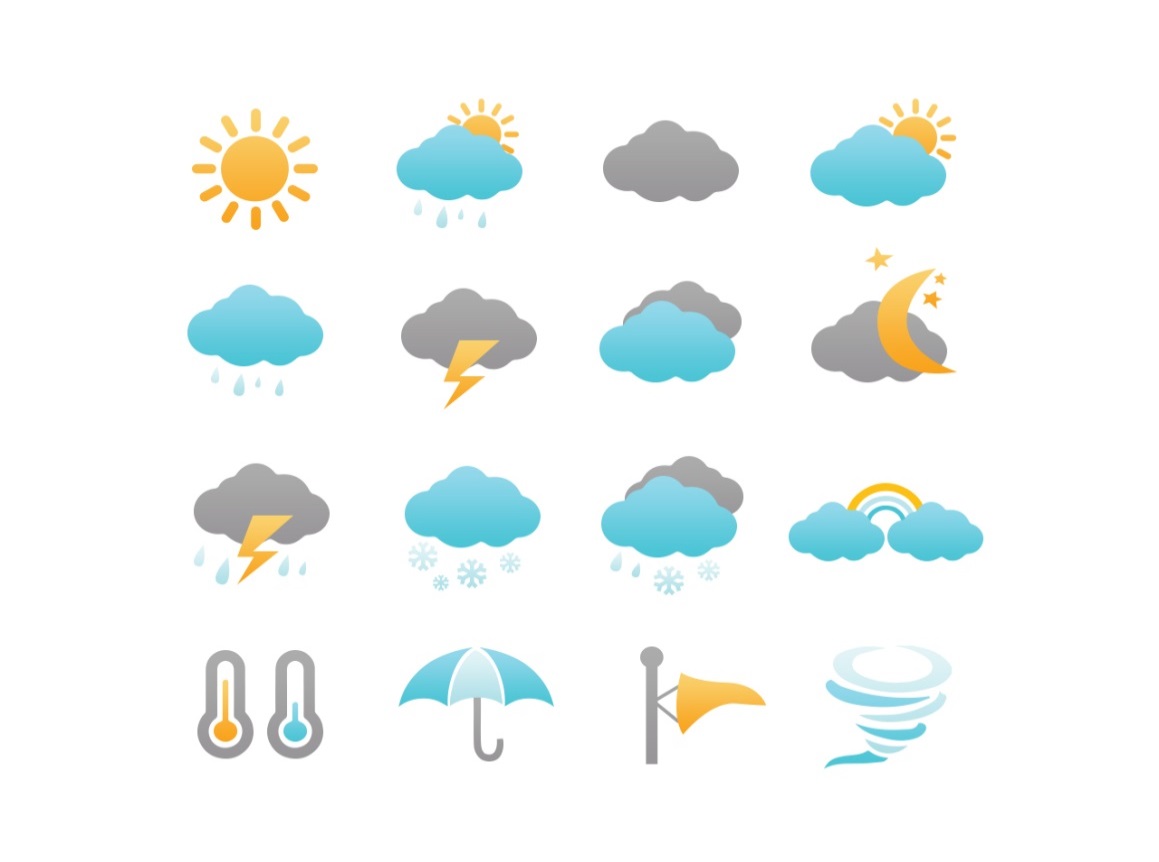 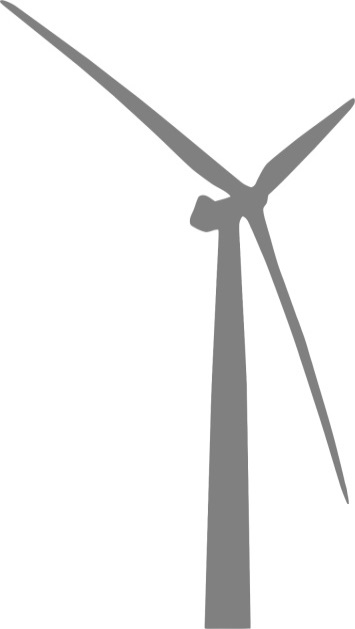 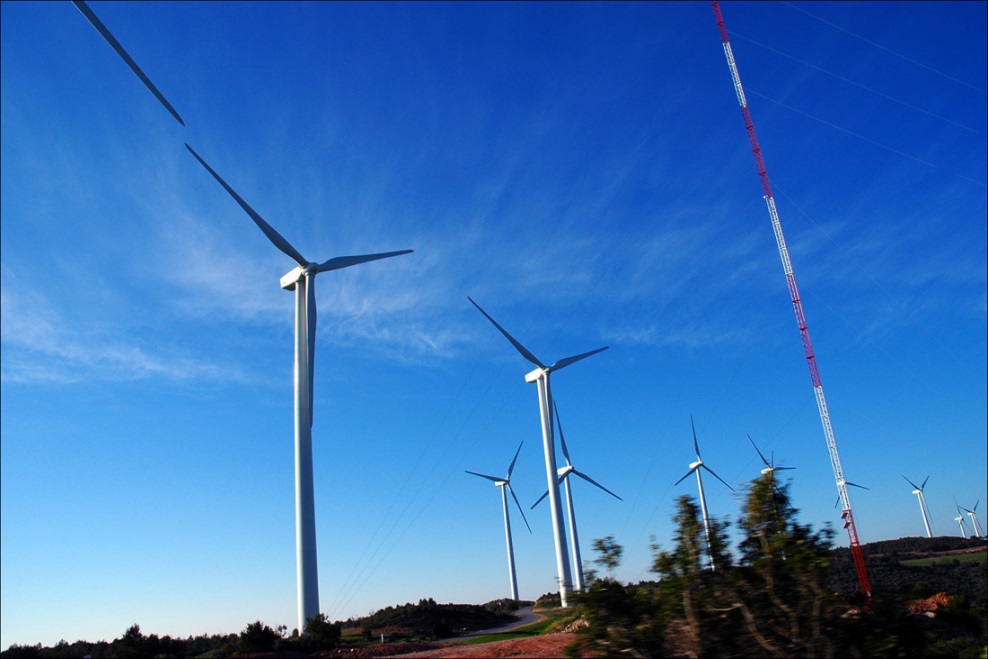 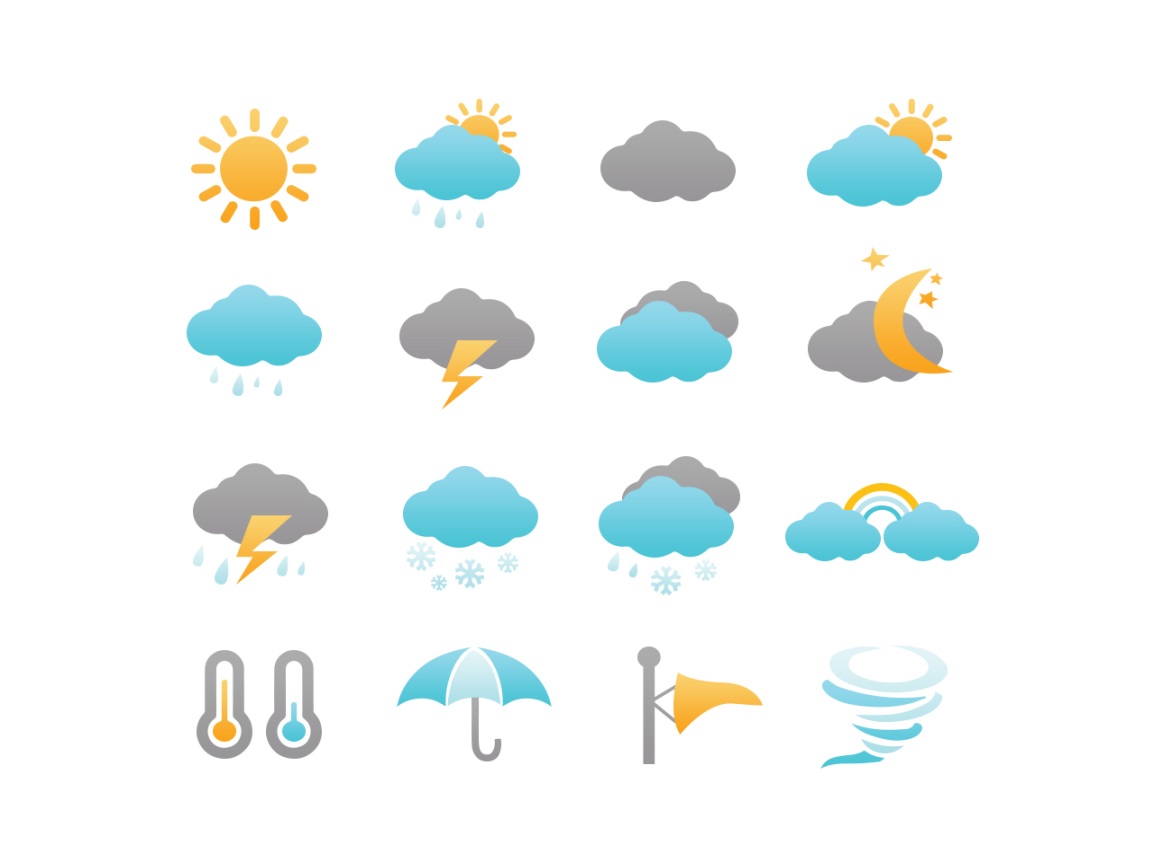 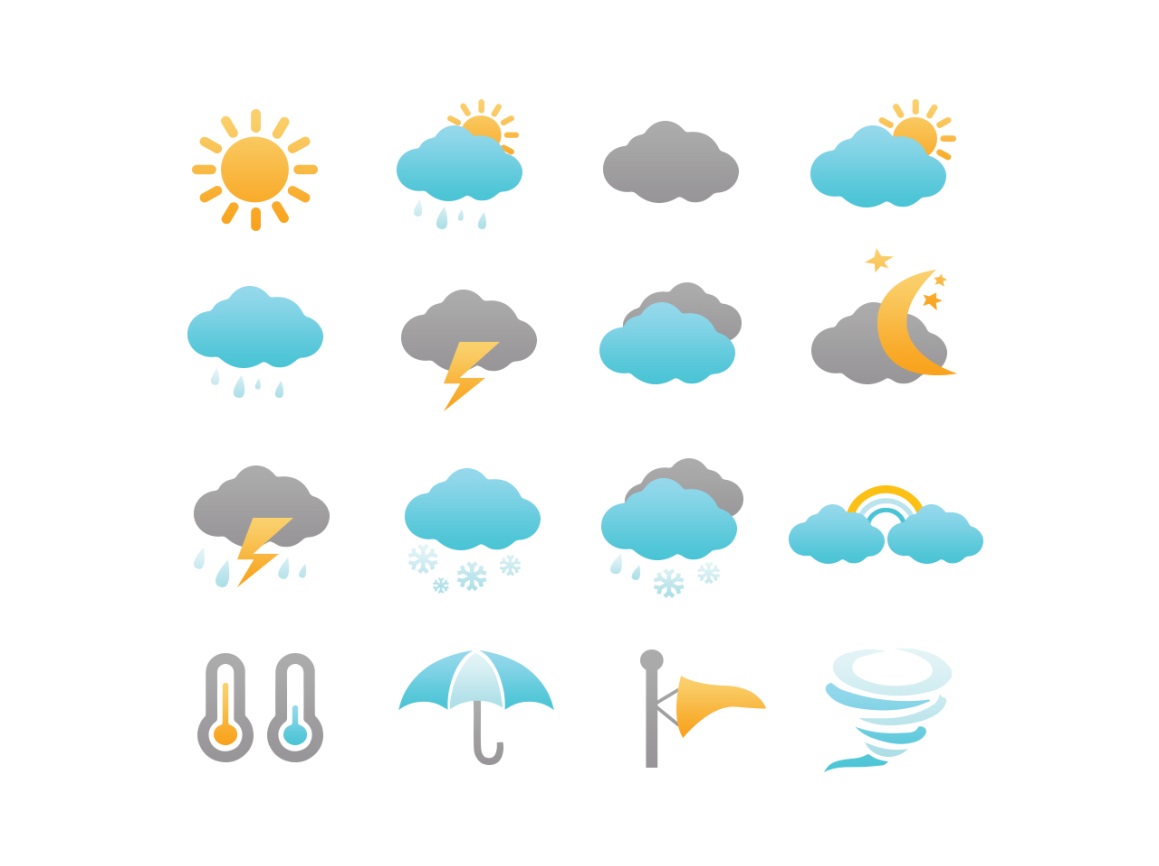 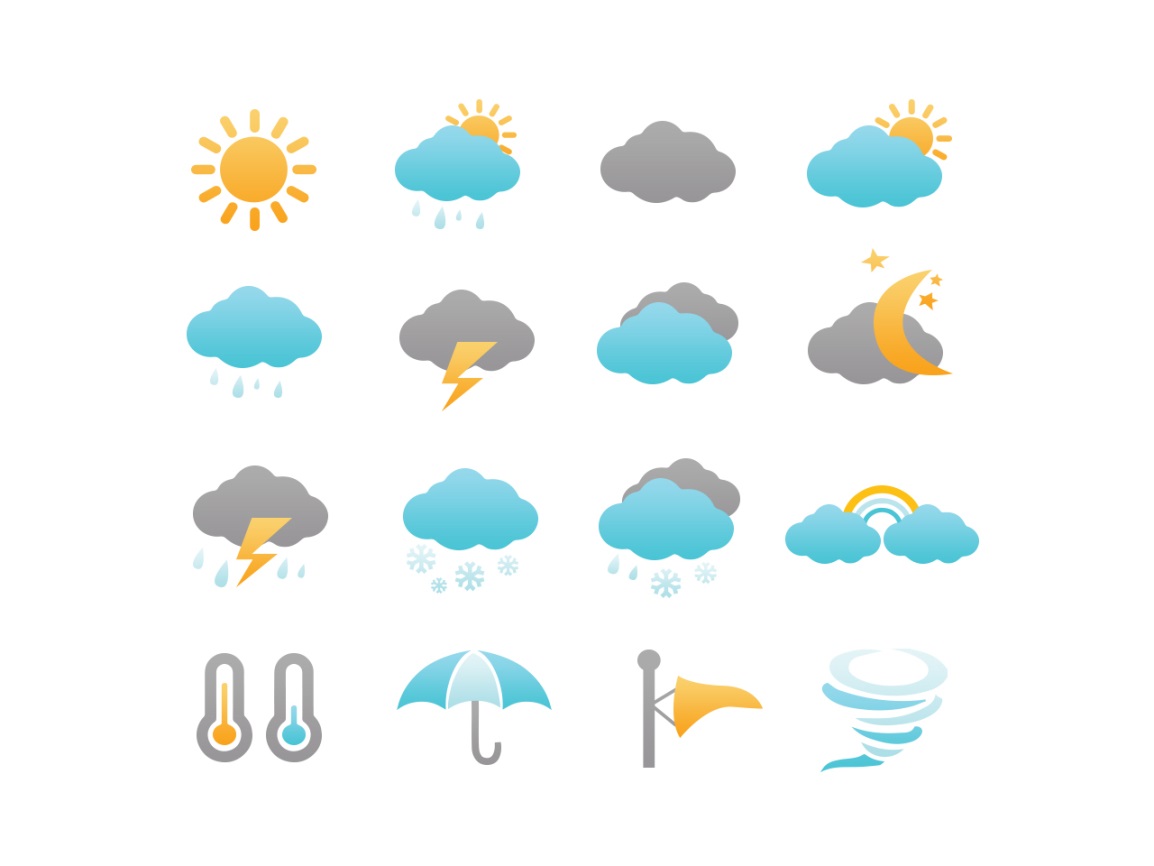 26
AmmonitOR: Managing & Monitoring Measurement Campaigns
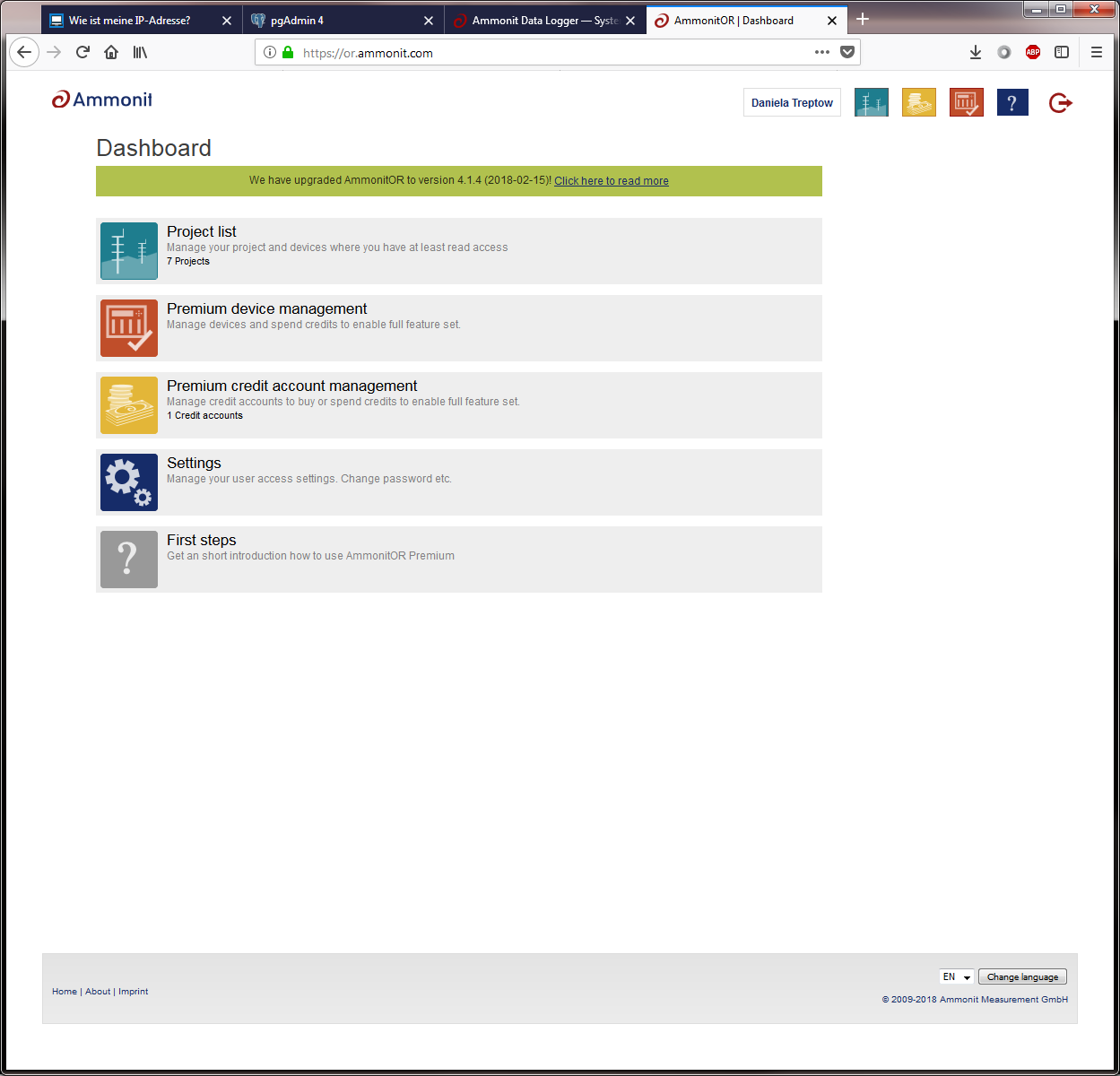 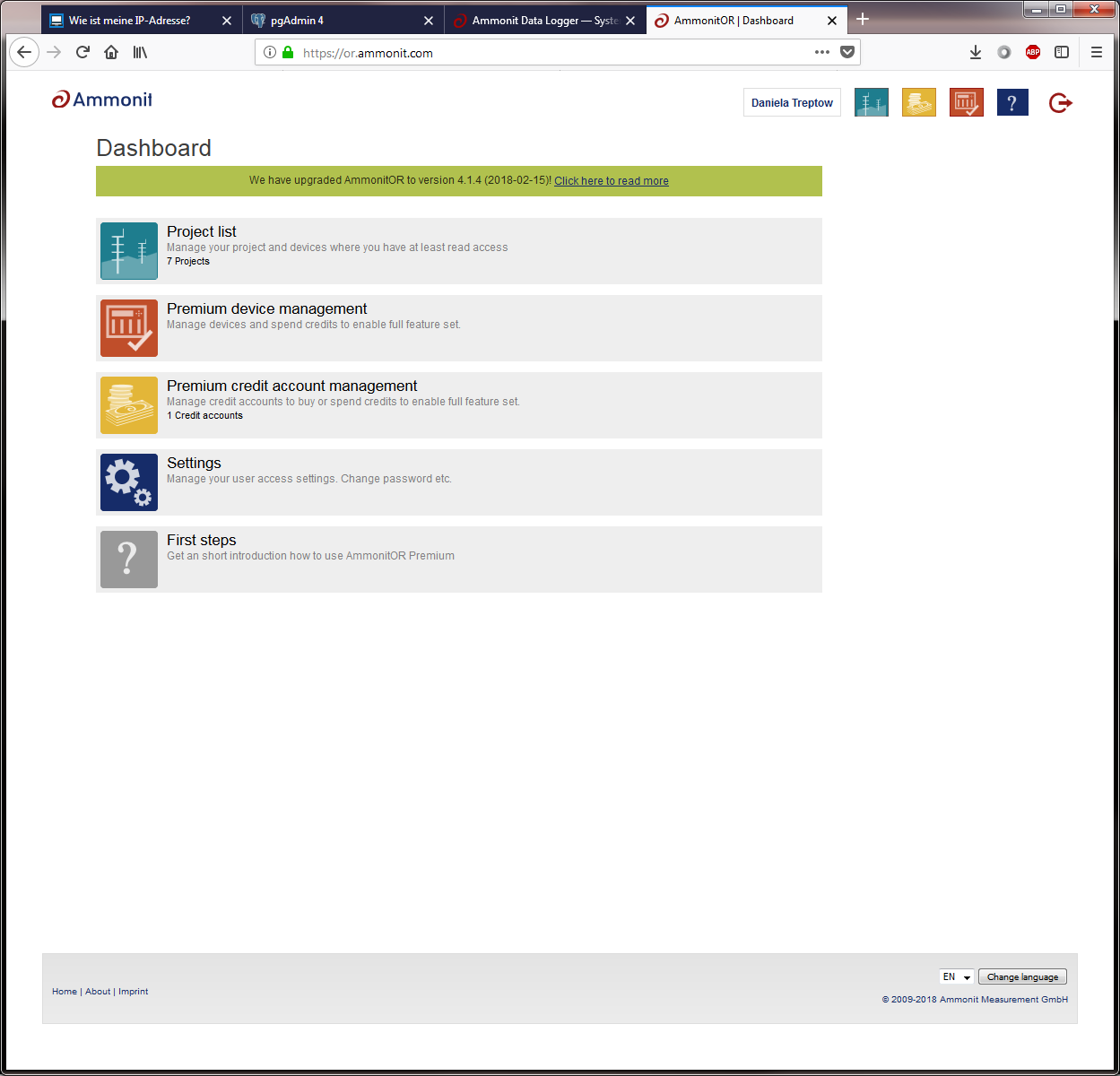 27
AmmonitOR: Managing & Monitoring Measurement Campaigns
Management and monitoring of measurement campaigns (solar, wind, power curve)
Data quality check according to MEASNET site assessment guideline
Filters to detect measurement errors or sensor defects
Calendar to monitor data integrity
Evaluation and reporting
Display data in customizable plots over certain periods
PDF reports on sensors and statistics
Data archiving
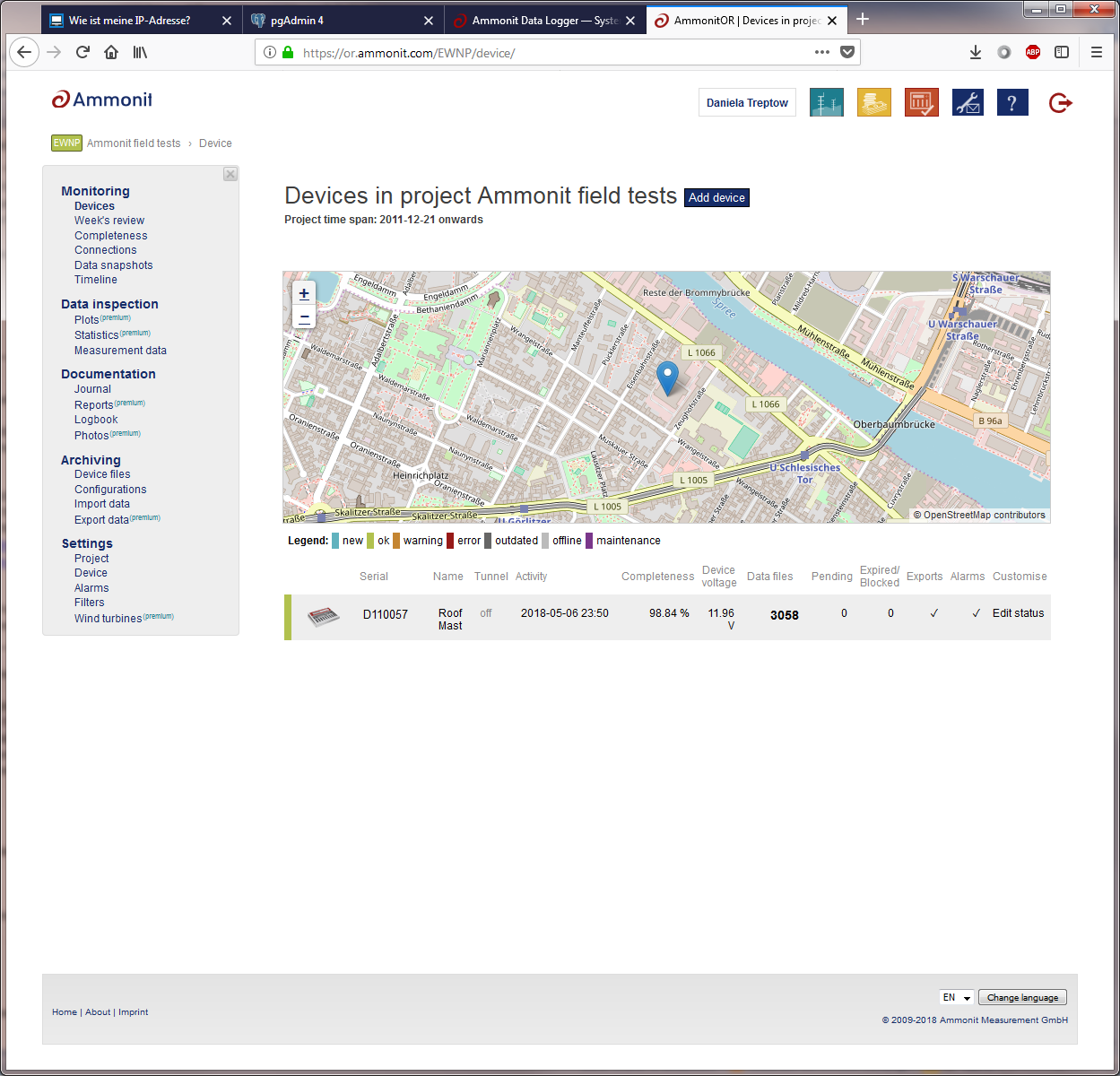 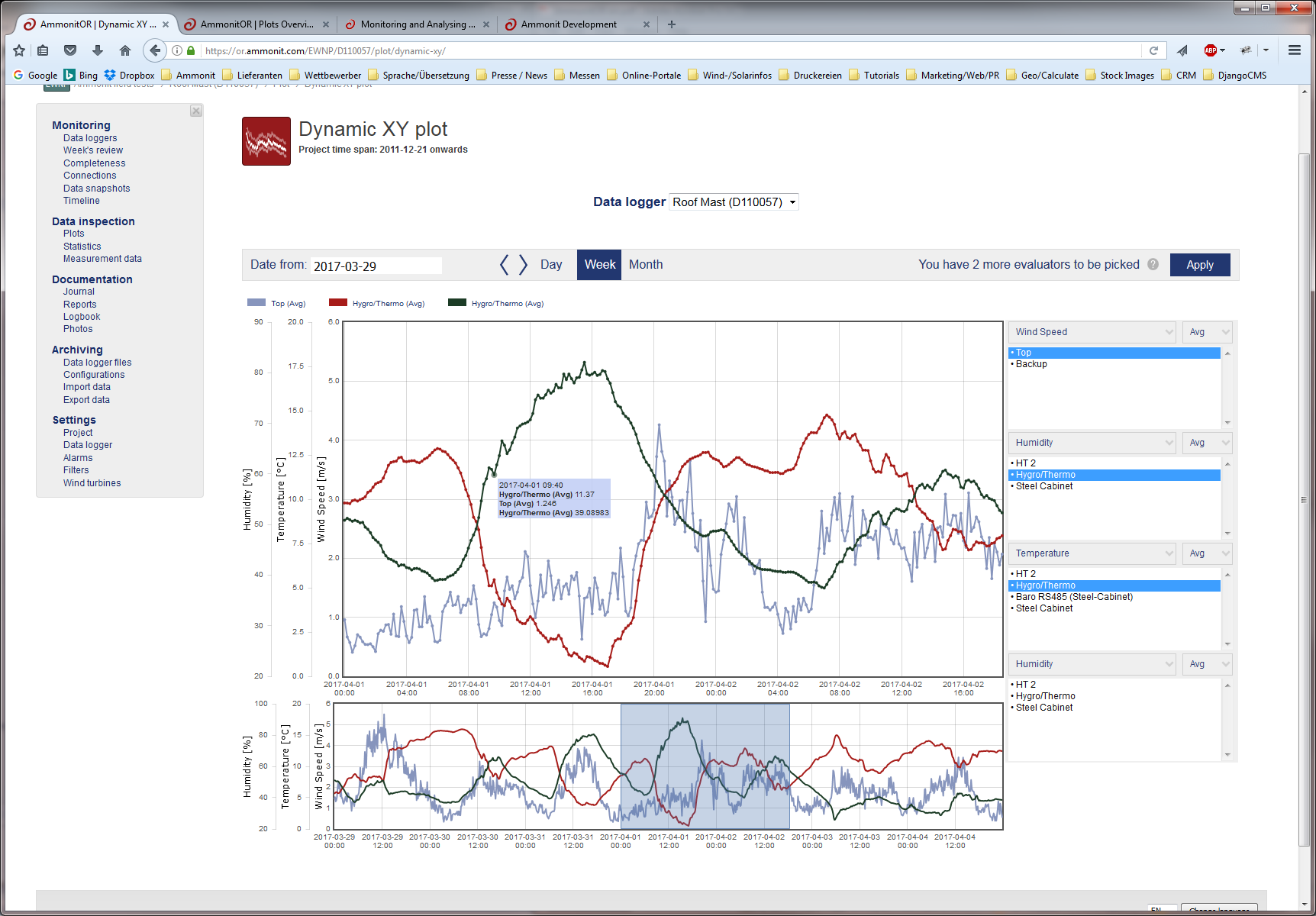 28
Ammonit solutions for data security
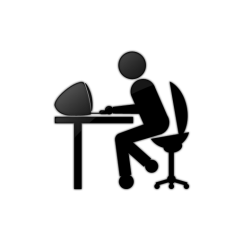 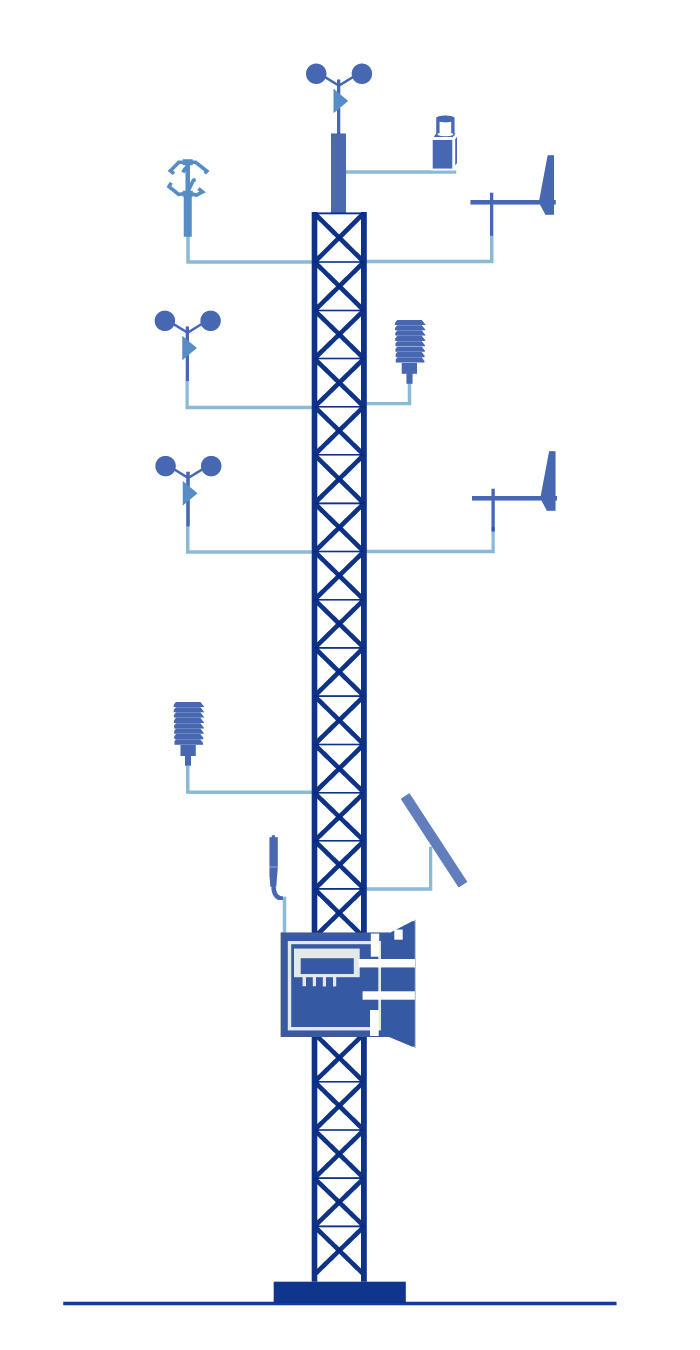 Download
Currentresearch project
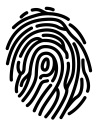 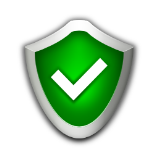 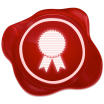 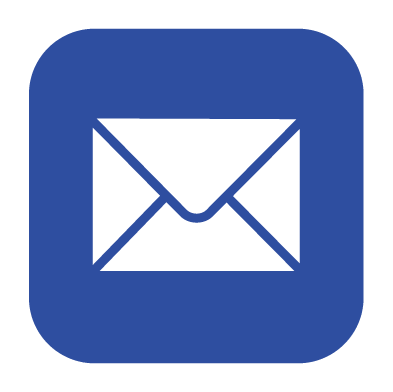 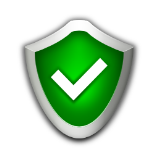 E-mail
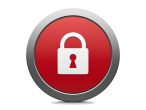 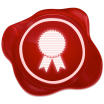 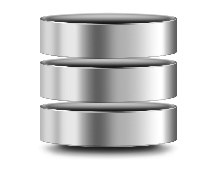 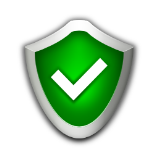 Server
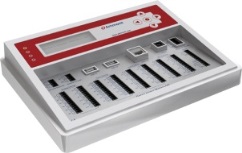 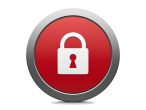 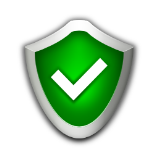 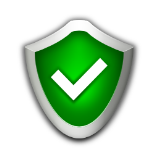 OR
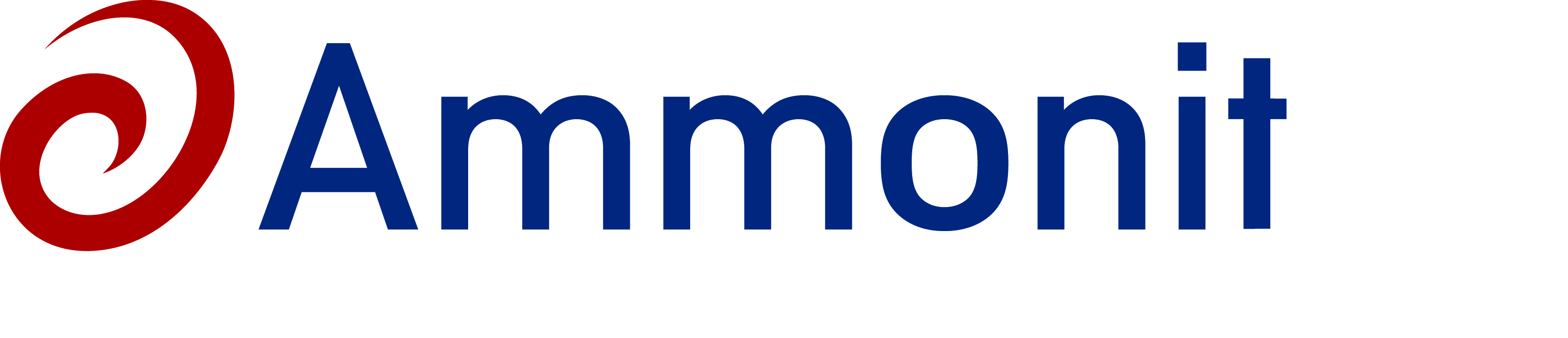 29
Contact
Please contact us for further information
Thank you!

Ammonit Measurement GmbH
 Wrangelstrasse 100 • D-10997 Berlin (Germany)

T: +49 30 6003188-0  
F: +49 30 6003188-10

info@ammonit.com
www.ammonit.com
30